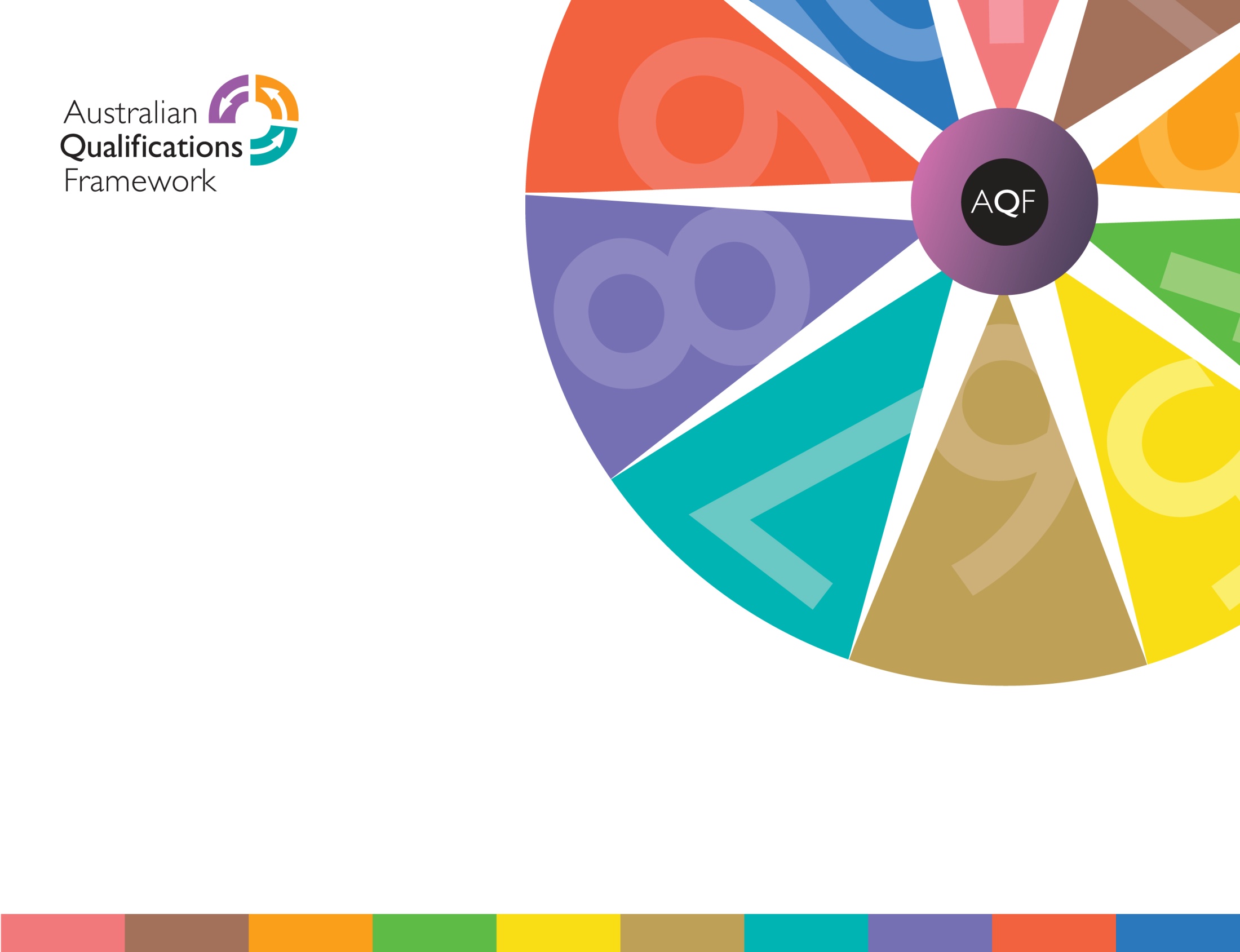 AQF cover
Australian Qualifications Framework
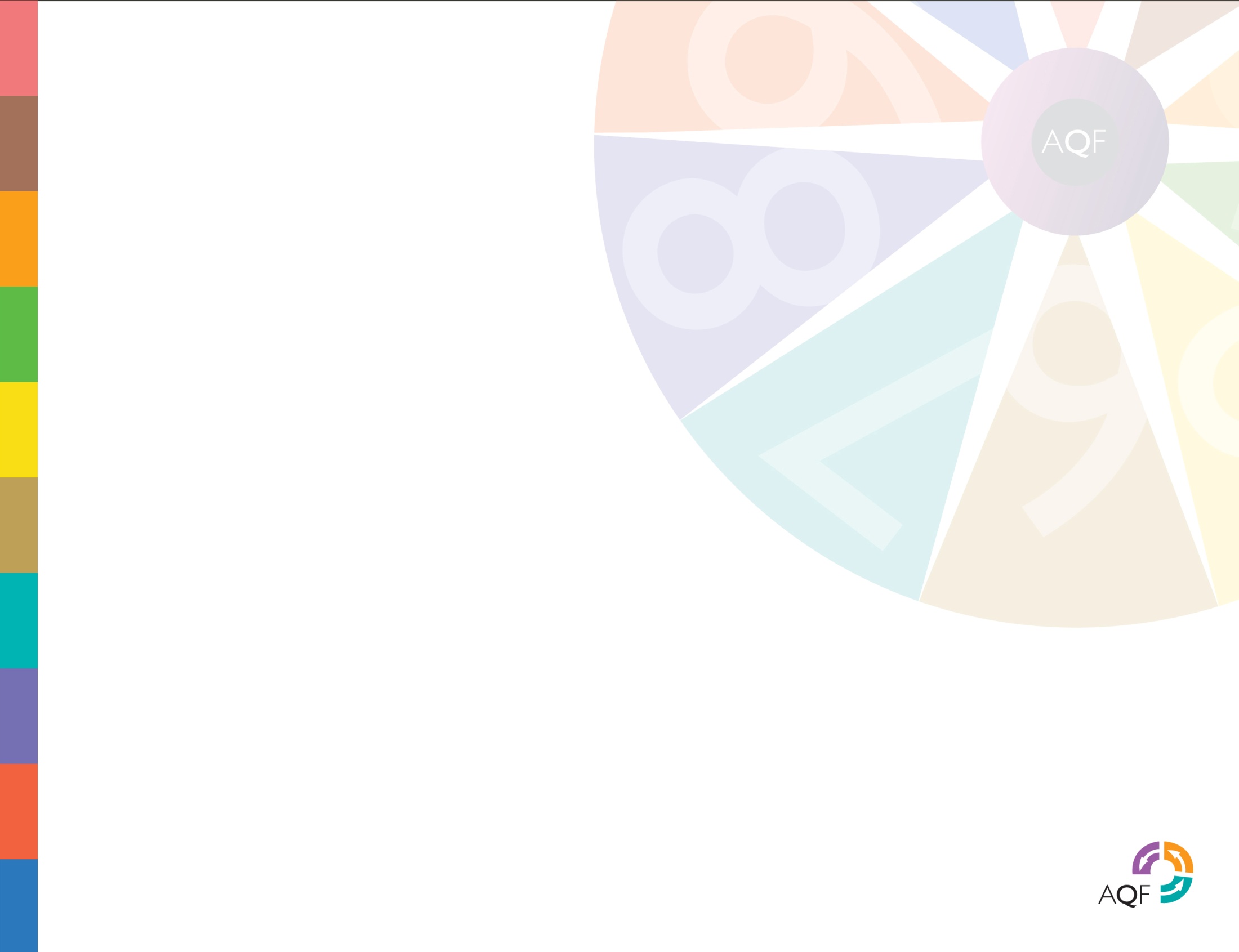 Presented by: Di Booker
Director (Policy)AQF Council
﻿
ANZAM Institutional Members Meeting
Canberra, 15 June 2012
[Speaker Notes: The AQF Council is keen to work with all stakeholders, including the bodies responsible for accrediting the qualifications, teaching and learning, registering the professionals for practice 
and those responsible for monitoring qualifications. 
Active involvement of both in the accreditation and delivery of qualifications will support the implementation of the AQF. 
Successful implementation will bring about the benefits that is intended for a fully operational AQF, especially improved quality and transparency of qualification outcomes.]
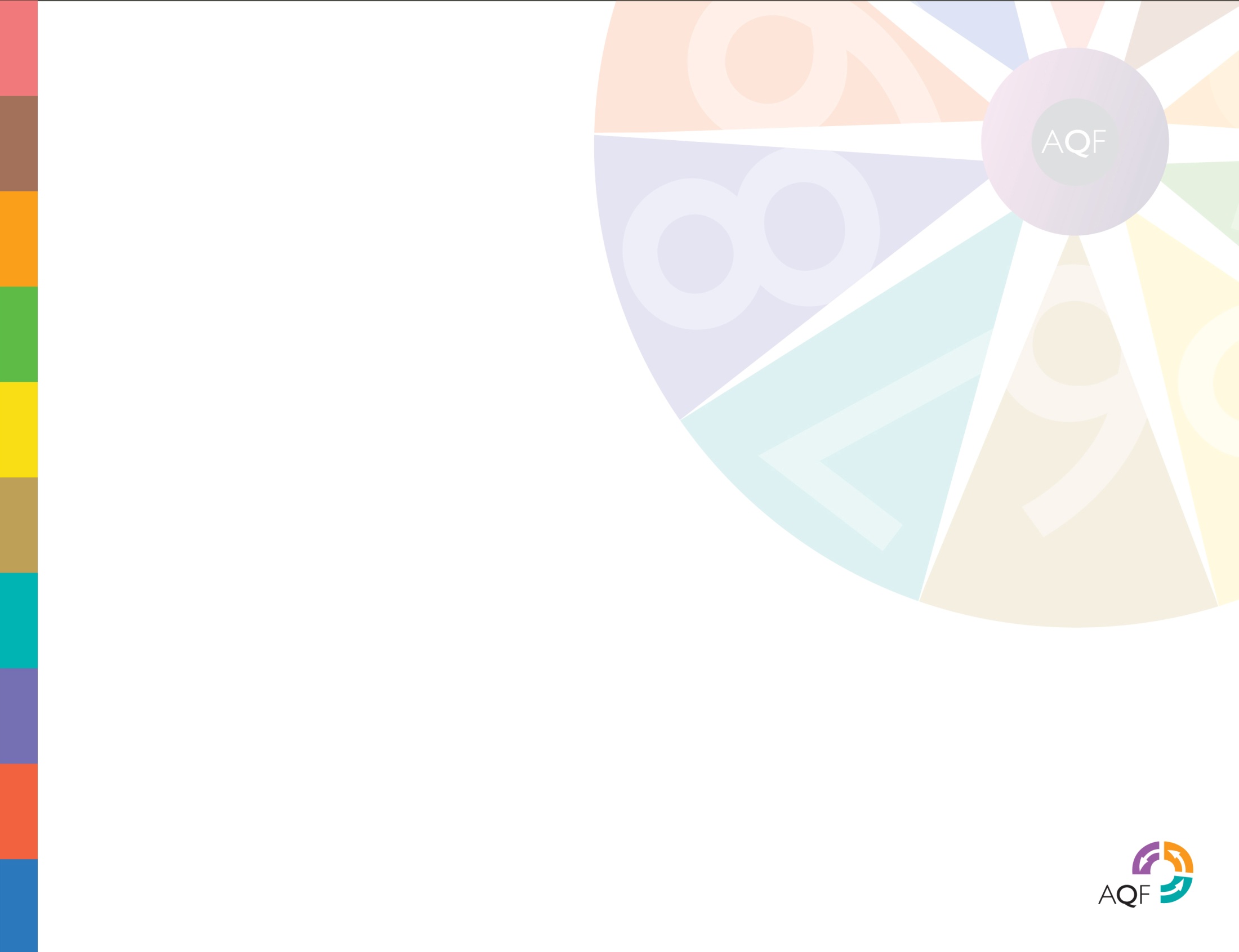 ﻿
Today’s session
AQF – what does it representDesign of the AQFPolicy frameworkHow the AQF operatesRelationship with accrediting authoritiesImplementation arrangements
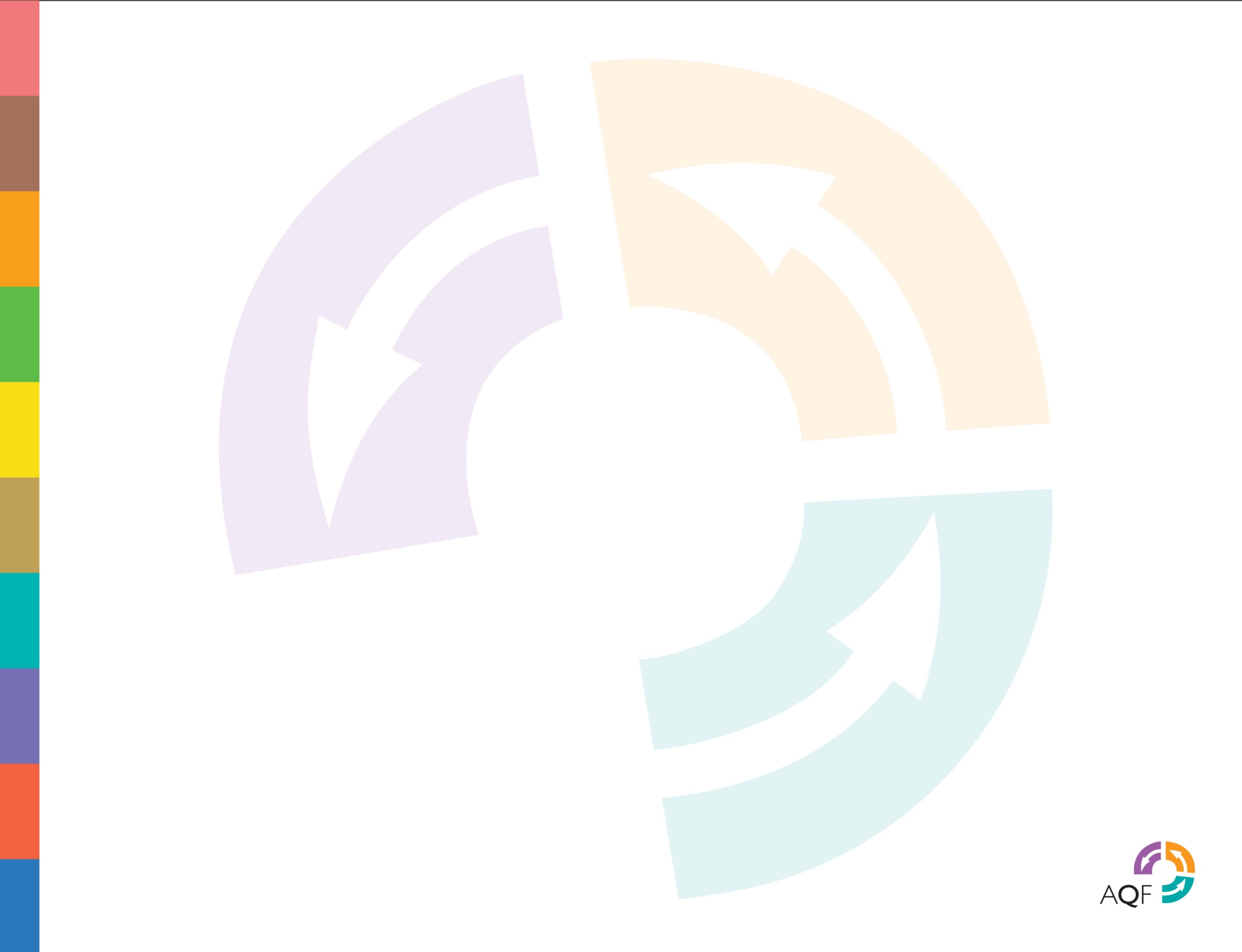 The AQF is Australia’s national policy
for regulated qualifications
delivered in all education sectors
[Speaker Notes: The AQF is a national policy – here to stay
It applies to all qualifications in the regulated education and training sectors. 

It is embedded in the legislation that governs and/or funds these sectors.
 
The AQF sets the standards for qualification outcomes.
Australia has a long history of qualification standards – established in 1995, it replaces other frameworks and qualifications standards that date back to 1971.  

The AQF is integral part of the Australian education system and labour market.
In the education system, the AQF underpins the quality assurance arrangements for the provision of education and training.
In the labour market, AQF qualifications, for example, are:
embedded in industrial awards
required for occupational licensing and professional accreditation (social work is an example of this); regulation of the labour market appears to be increasing
required for skilled migration, and 
provide the basis for census data on the skill level of the population. 

The AQF incorporates the qualifications from each education and training sector into a single comprehensive national qualifications framework]
Review of AQF
[Speaker Notes: In 2008 the owners of the AQF – all education and employment ministers – decided to review the AQF – 14 years after it commenced.  
Ministers appointed a new governing body, the AQF Council, to lead the review.
 
During 2009 and 2010, national discussions led by the AQF Council occurred on what Australia wanted from its national qualifications framework.
By April 2011, full agreement for the changes was reached by the education and employment ministers (two ministerial councils).
 
Reasons for changes to the AQF were to:
Improve the contemporary relevance and the national consistency of qualification outcomes
Improve cross sectoral student pathways
Re-establish the AQF as the foundation for improved quality assurance arrangements for education and training
Increase the recognition of the value of Australian qualifications and enable international comparability of the AQF.
 
The changes were made in the context of other educational reforms, including:
the move to national regulation of qualifications and providers in higher education and vocational education and training from state-based arrangements
the move towards national curriculum for schooling
ambitious targets for increases in qualification attainment from each of the sectors
changes to funding for higher education, and 
reforms related to the international student market.
 
The effect of the review of the AQF has been to re-vitalise the AQF as national policy underpinning quality education and training.]
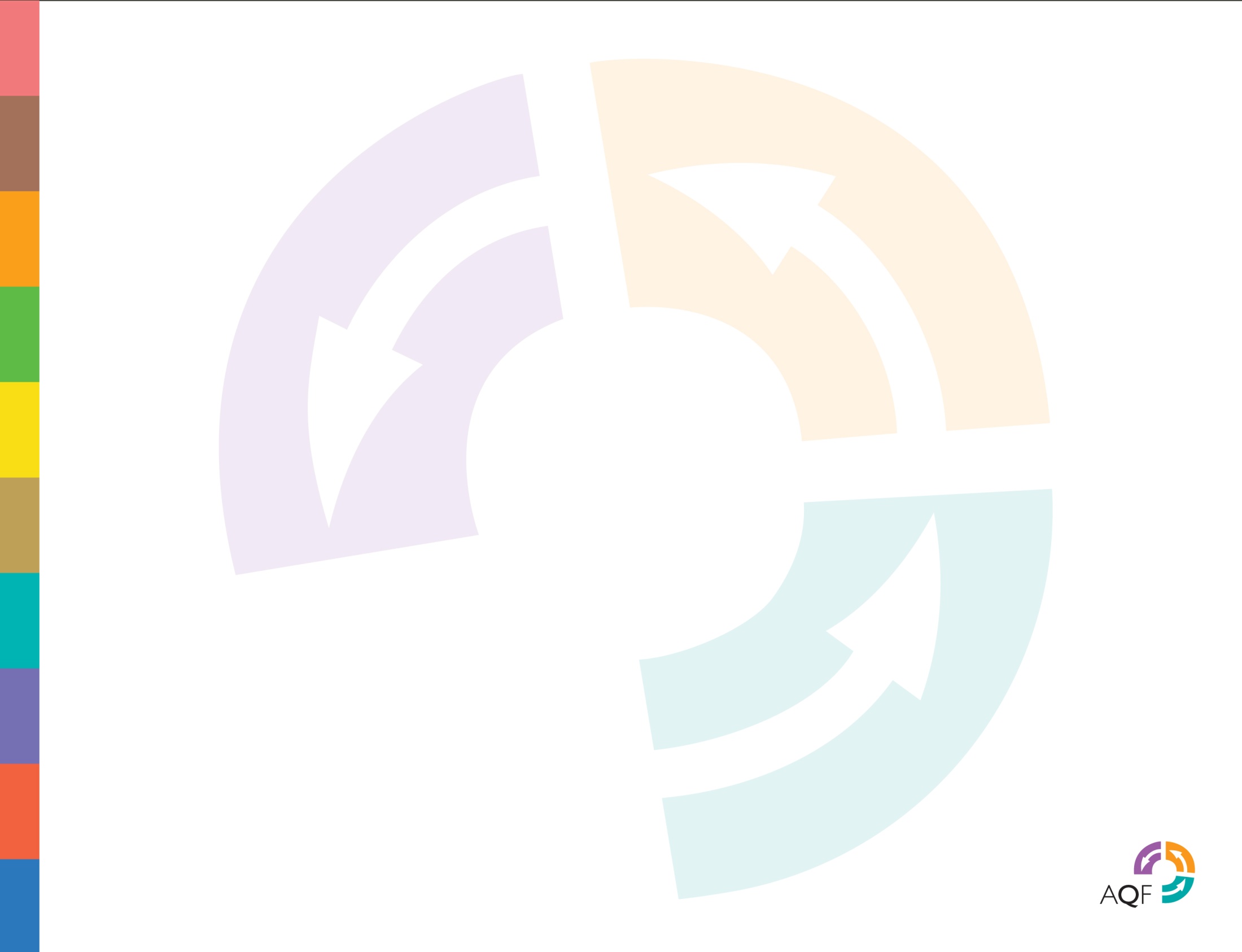 ‘A stronger qualifications framework will help build confidence in our system; 
make it easier for students to move between education sectors; 
will result in an increasingly integrated tertiary sector with stronger pathways between VET and higher education; and 
… greater connectedness between Australia and the global education market’

													MCTEE November 2010
[Speaker Notes: Australia’s education and training system is world class and highly regarded internationally

We want it to remain this way]
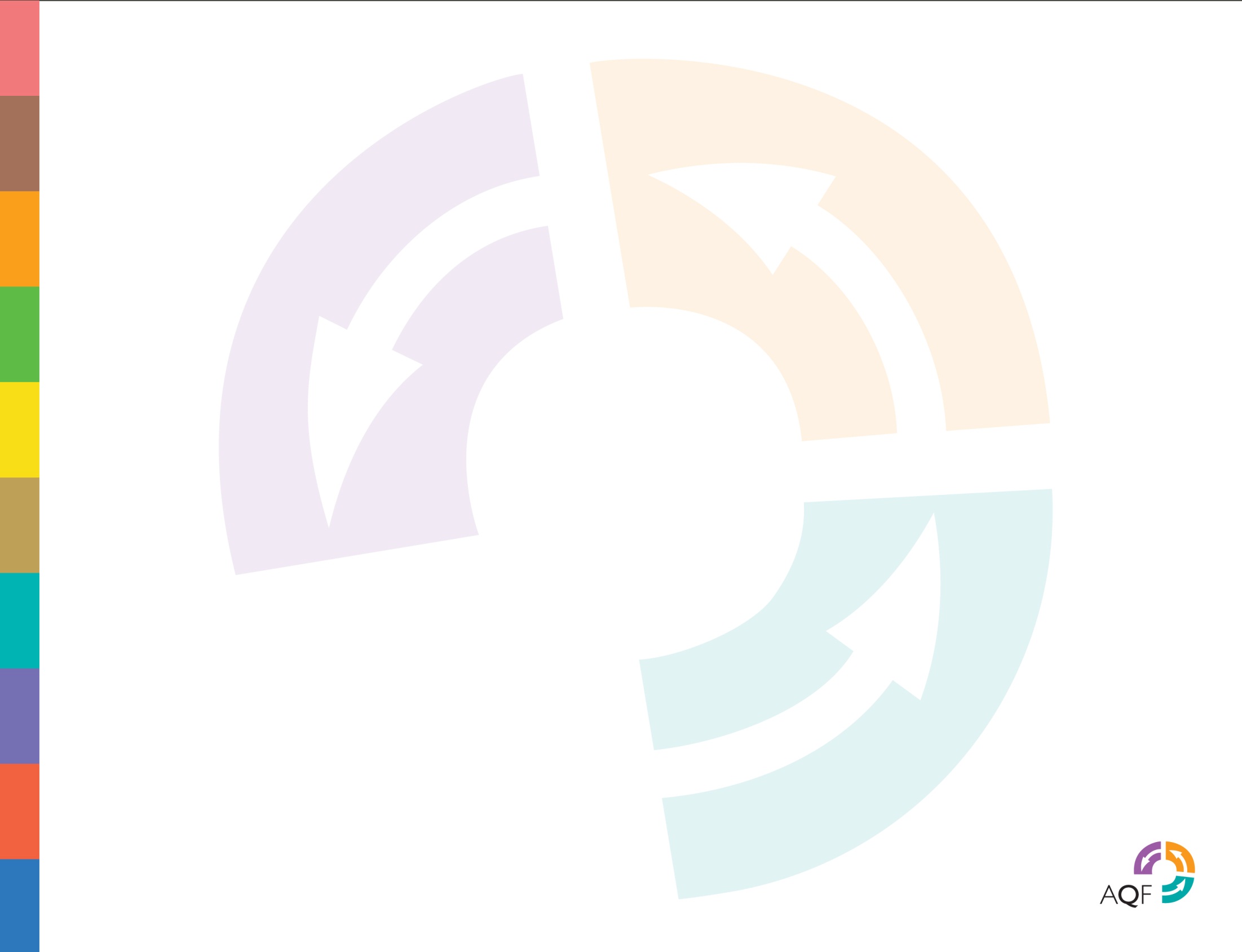 The AQF is the national policy on qualifications 

	The philosophy underpinning the strengthened AQF is lifelong learning  
	
	Its focus is student acquisition of knowledge, skills and their application as they progress through their education and working lives 
	
	It sets the standards for each Australian qualification type

	It is designed to support student mobility and provides the national policy for student pathways
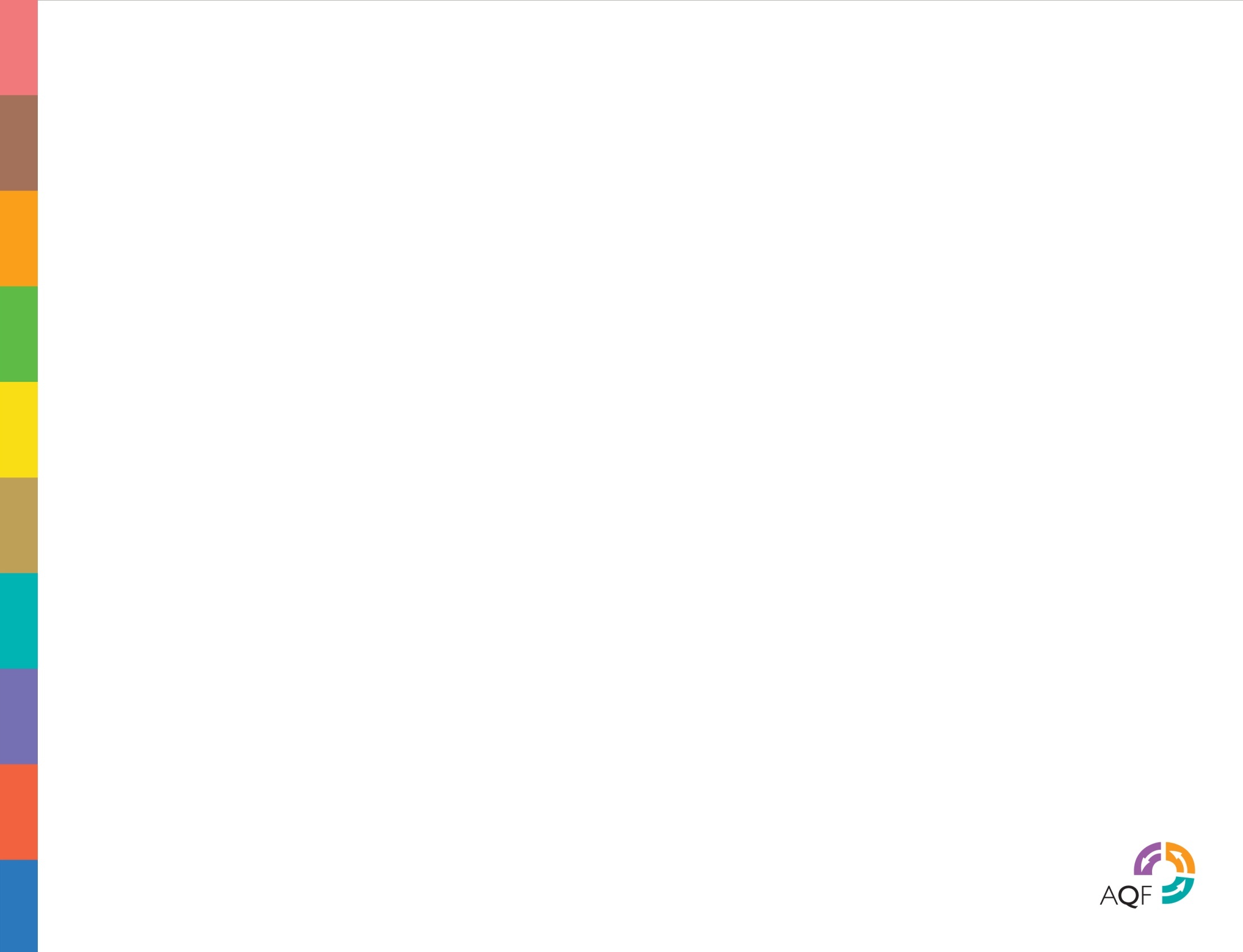 Objectives of the AQF
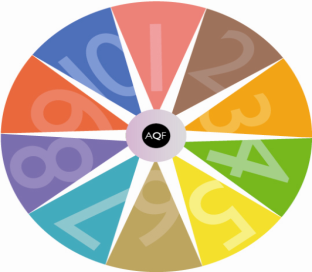 To provide a contemporary and flexible framework that:
accommodates the diversity of purposes of Australian education and training now and into the future
that contributes to national economic performance by supporting contemporary, relevant and nationally consistent qualification outcomes which build confidence in qualifications
supports the development and maintenance of pathways which provide access to qualifications and assist people to move easily and readily between different education and training sectors and between these sectors and the labour market
supports individuals lifelong learning goals by providing the basis for individuals to progress through education and training and gain recognition for their prior learning and experiences
underpins national regulatory and quality assurance arrangements for education and training
supports and enhances the national and international mobility of graduates and workers through increased recognition of the value and comparability of Australian qualifications
enables the alignment of the AQF with international qualifications frameworks
[Speaker Notes: The AQF is both nationally and internationally focussed.
The objectives are to provide a mechanism to improve qualification outcomes in Australia 
which in turn supports the value of Australian qualifications in the context of the international mobility of students and workers.
Of particular interest to yourselves would be: 
Objective 2 – consistent, relevant outcomes and confidence in qualifications
Objectives 3 and 4 – pathways between education and the labour market and the contribution to Australia’s economy and recognition of previous learning and experience
Objectives 6 and 7 – international mobility and recognition across borders]
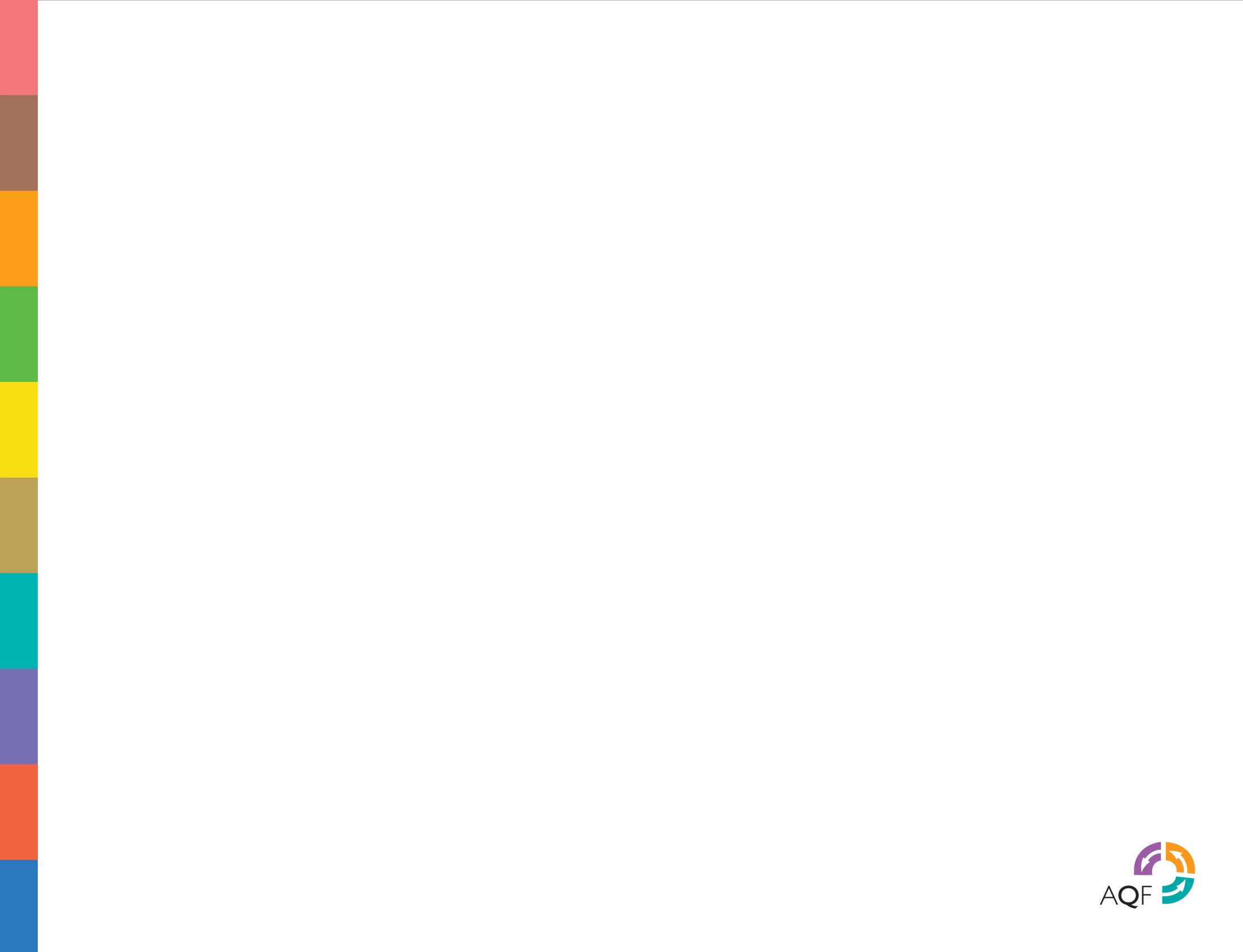 AQF First edition July 2011
Introductory sections
AQF levels criteria and qualifications descriptors
AQF qualification type specifications
AQF policies
AQF glossary of terminology
Implementation arrangements
Principles and processes for alignment of the AQF with international qualifications frameworks
Overview of qualifications frameworks in Australia
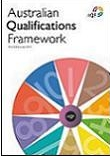 [Speaker Notes: Elements that make up the AQF

Levels and criteria
Qualification descriptors
Specifications
Policies
Glossary]
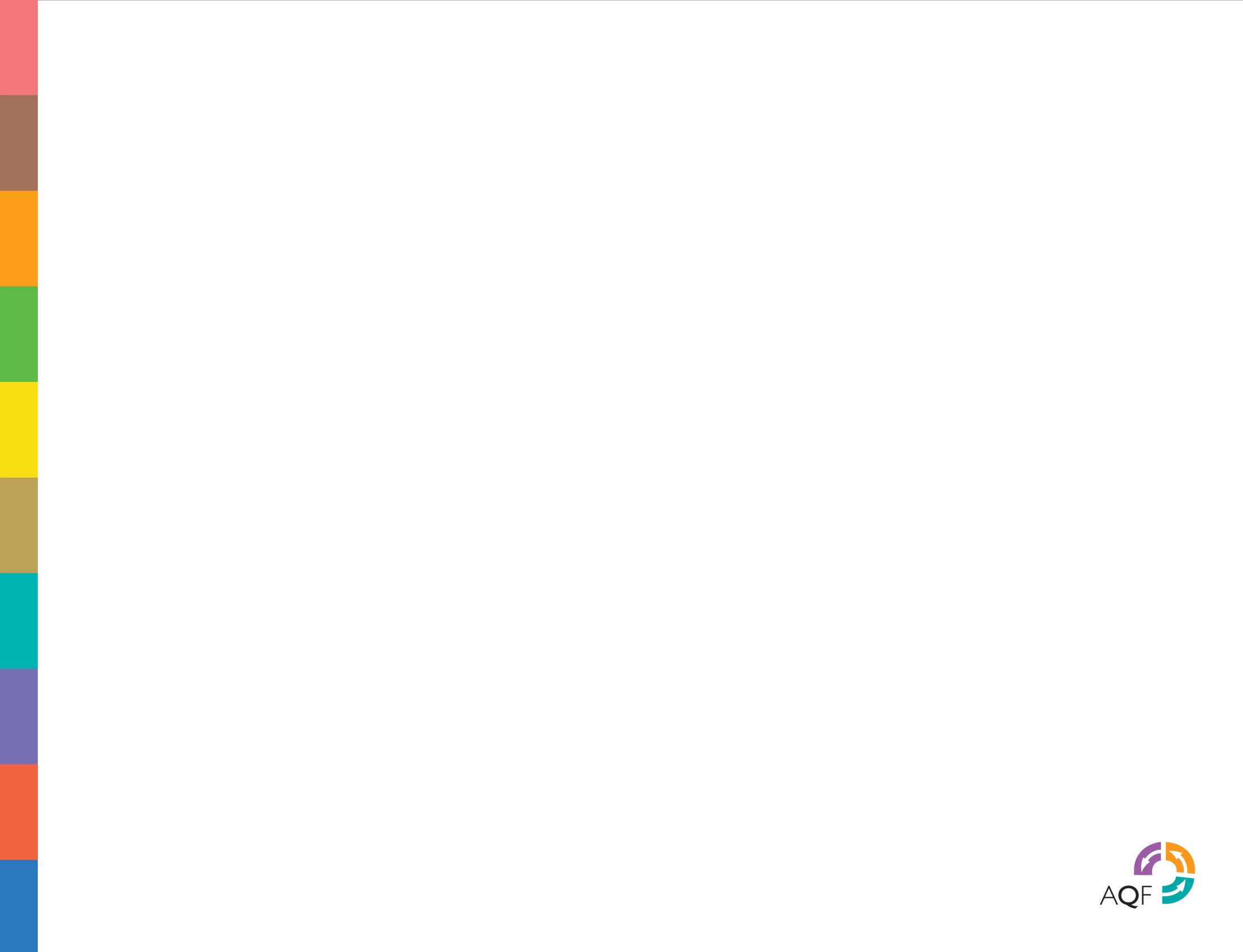 Recognising the AQF
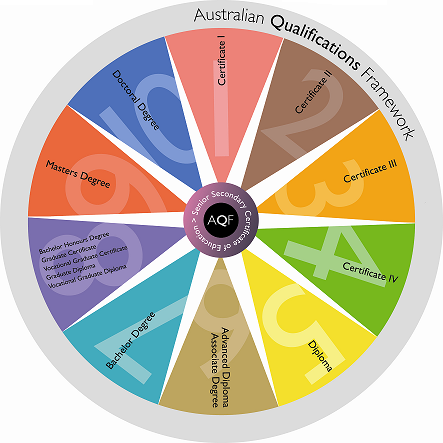 [Speaker Notes: The AQF is an integrated policy of qualification standards, requirements for accreditation and the policies for verification of qualifications and supporting student pathways.

The organising framework of the AQF is a taxonomic structure of levels and qualification types, each of which is defined by a taxonomy of learning outcomes.  
 
The AQF includes the specifications for the application of the AQF in the accreditation and development of qualifications – this is a key impact for your institutions
  
As well as the standards and specifications for qualifications, the AQF provides the national policy requirements:
for issuing AQF qualifications – to protect the AQF ‘brand’ and support verification of AQF qualifications
for qualifications linkages and student pathways, and
for the registers of qualifications and providers – to provide information about AQF qualifications and providers authorised to issue them. 

The policies are an integral part of the AQF and are no longer guidelines.]
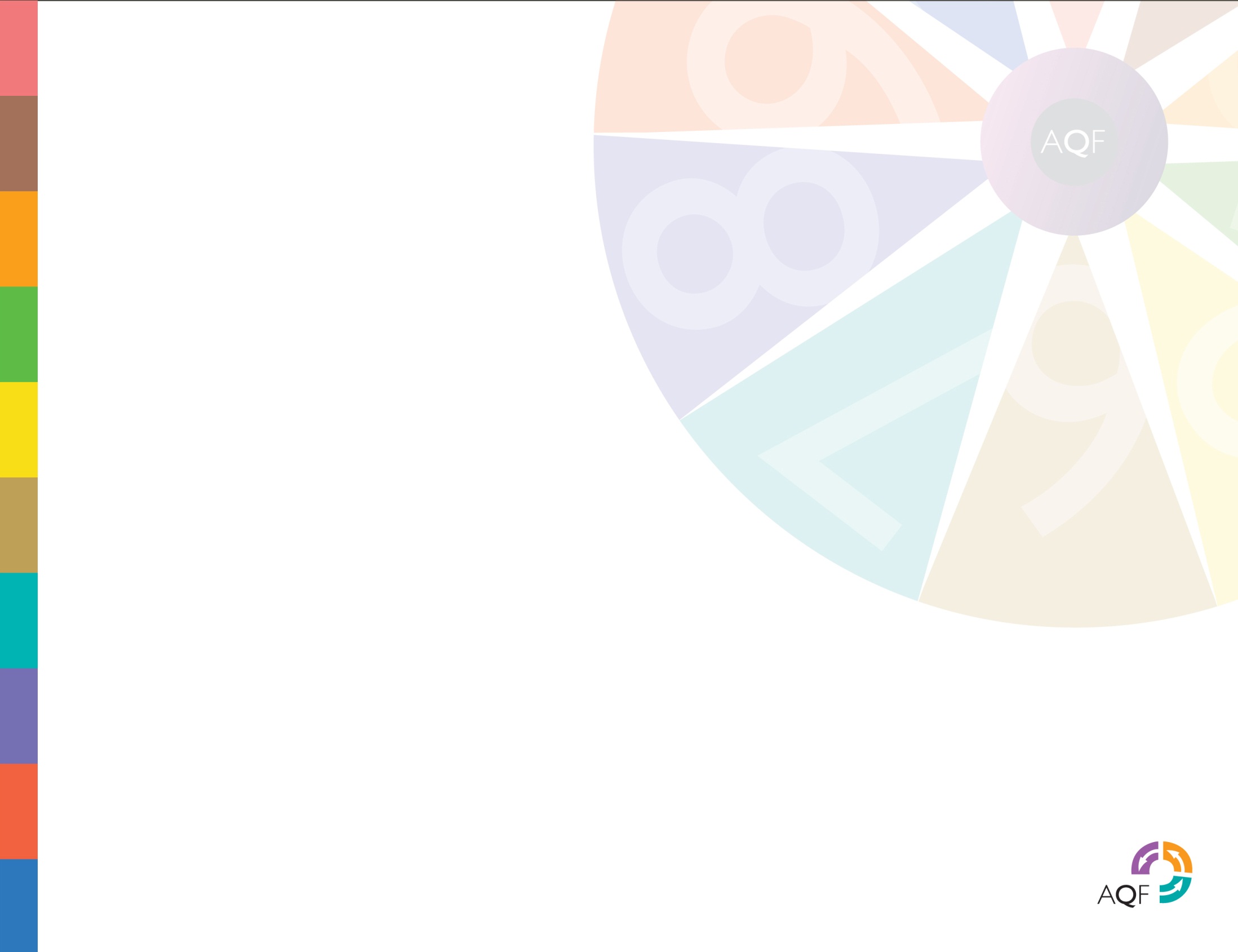 Taxonomy of learning outcomes
﻿
Levels criteria and qualification type descriptors use the same taxonomy:-	knowledge-	skills-	application of knowledge and skillsGeneric learning outcomes are embedded across these domains
[Speaker Notes: The criteria for the levels are broad statements that define the hierarchy of the AQF structure and are intended to apply to any qualification types that can or may be located at the level.]
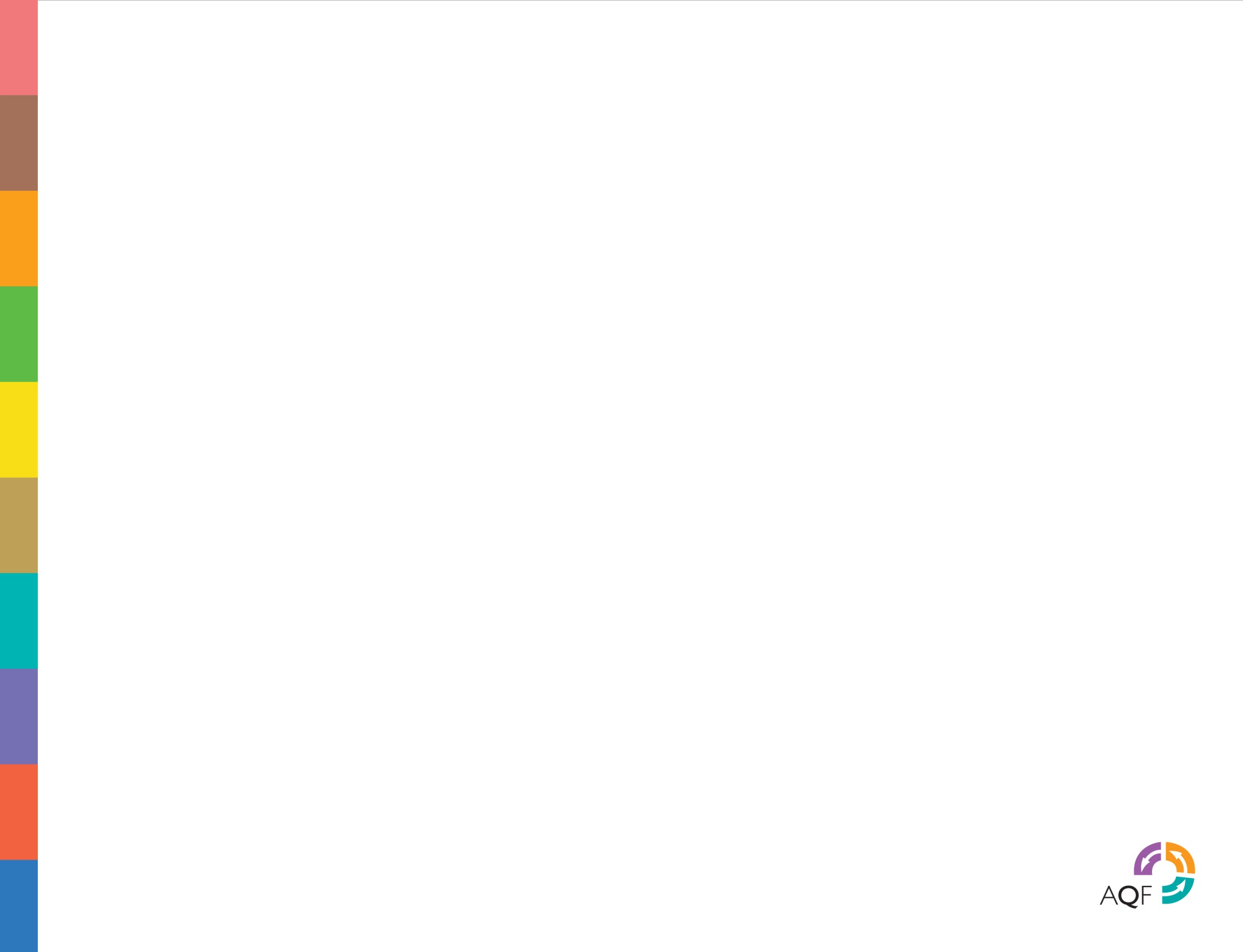 Qualifications descriptors
The descriptors for qualification types are consistently expressed to assist with better understanding of qualifications across sectors. 

	The common language of all qualification types will also assist with negotiating and designing pathways between general education and competency based training to maximise potential credit.
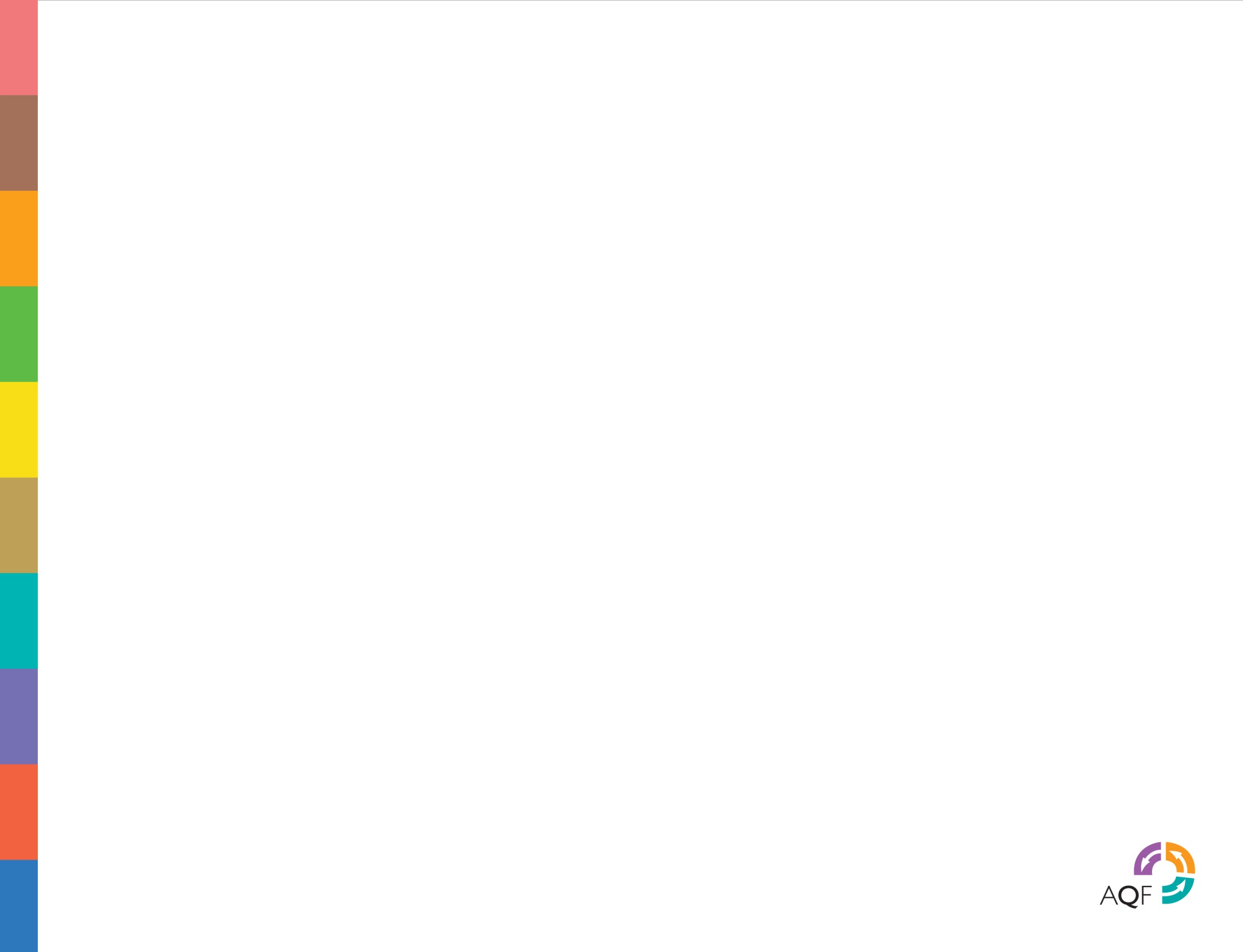 Masters Degree (Coursework) descriptor
Knowledge:
	Graduates of a Masters Degree (Coursework) will have:
	-	 a body of knowledge that includes the 					   	 understanding of recent developments in a discipline 	 and/or area of professional practice
	-	 knowledge of research principles and methods 	 		 applicable to a field of work and/or learning
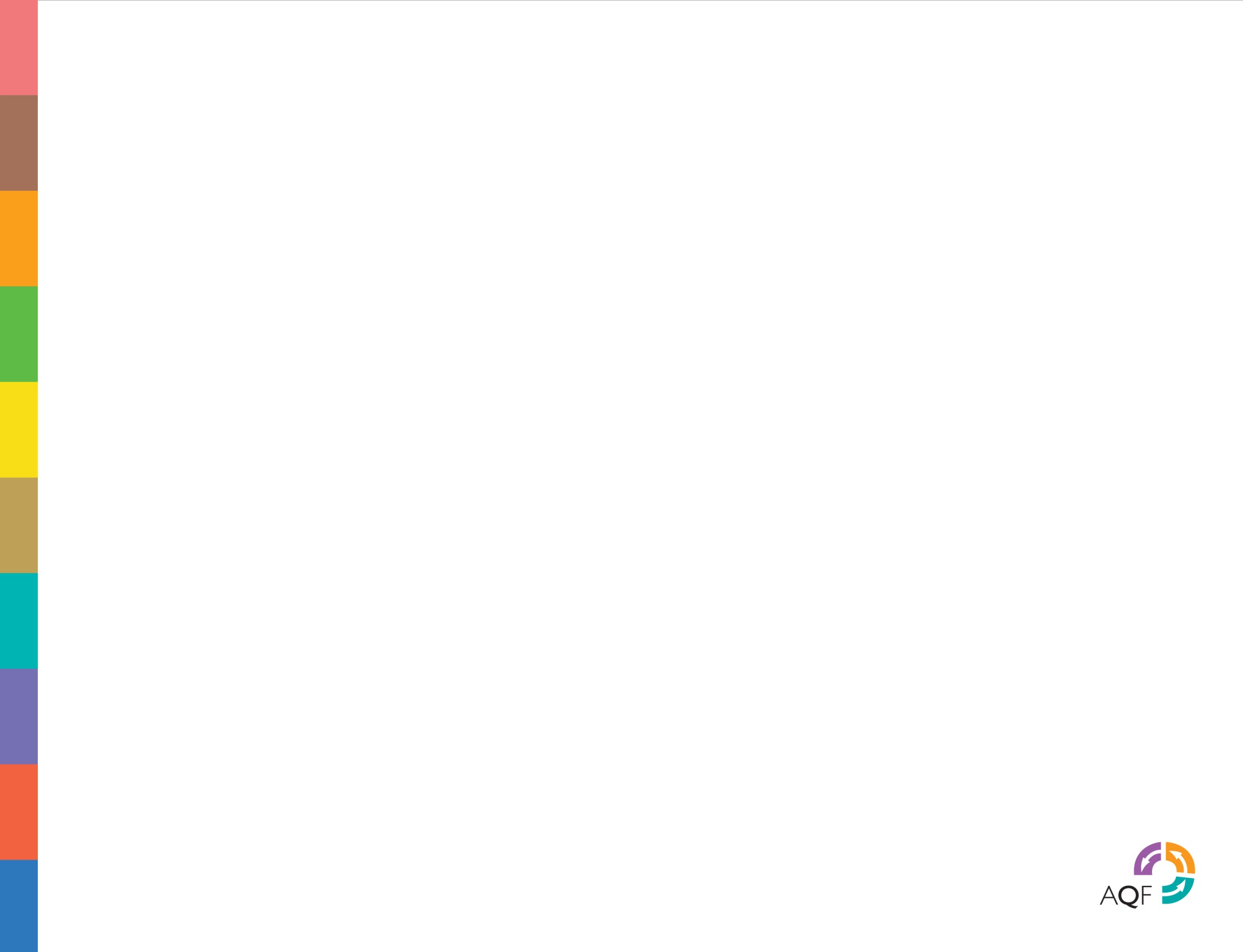 Masters Degree (Coursework) descriptor
Skills: 
	Graduates of a Masters Degree (Coursework) will have:

-	cognitive skills to demonstrate mastery of theoretical knowledge and to reflect critically on theory and professional practice or scholarship
-	cognitive, technical and creative skills to investigate, analyse and synthesise complex information, problems, concepts and theories and to apply established theories to different bodies of knowledge or practice
-	cognitive, technical and creative skills to generate and evaluate complex ideas and concepts at an abstract level
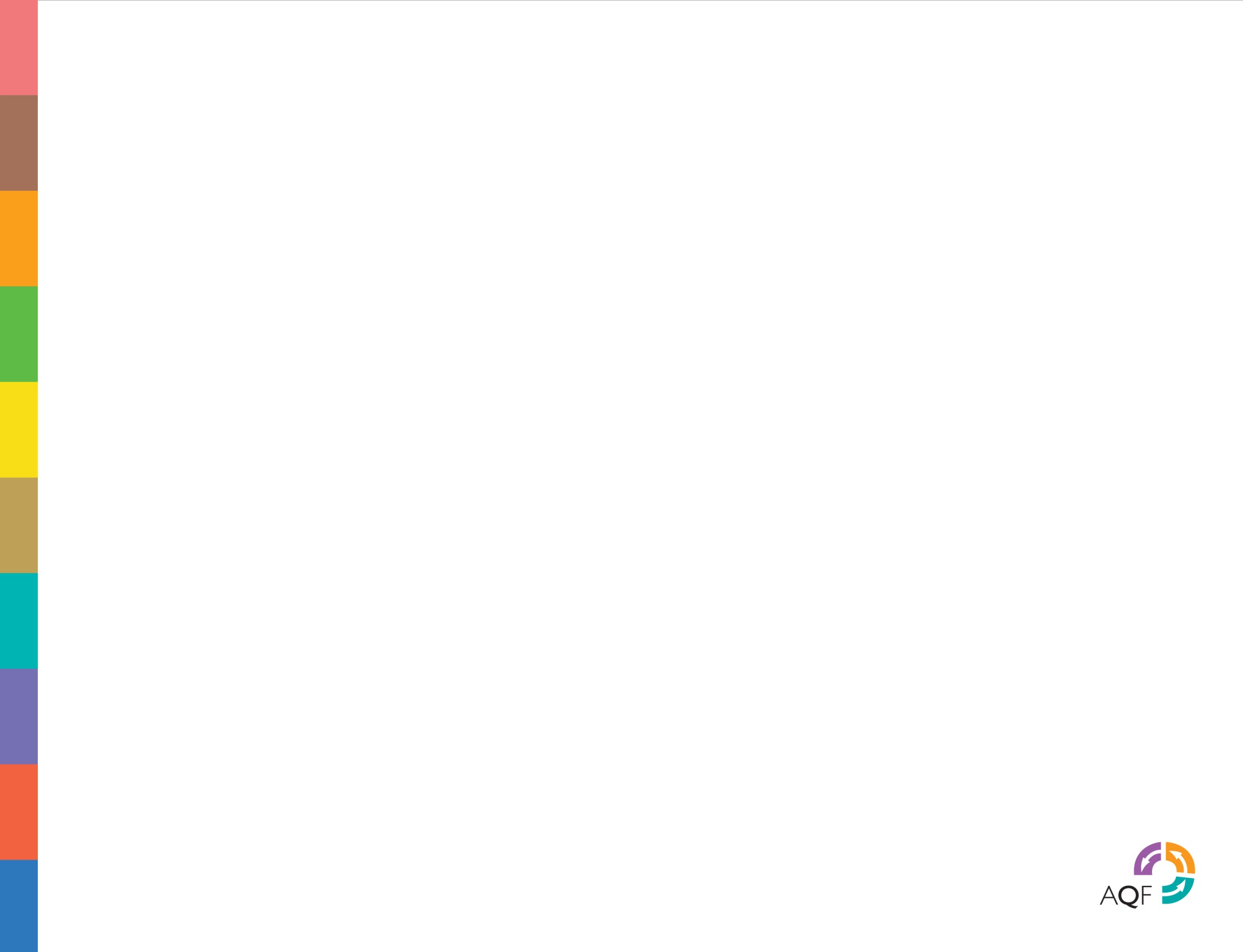 Masters Degree (Coursework) descriptor
Skills (continued): 
	Graduates of a Masters Degree (Coursework) will have:

-	communication  and technical research skills to justify and interpret theoretical propositions, methodologies, conclusions and professional decisions to specialist and non-specialist audiences
-	technical and communication skills to design, evaluate, implement, analyse and theorise about developments that contribute to professional practice or scholarship
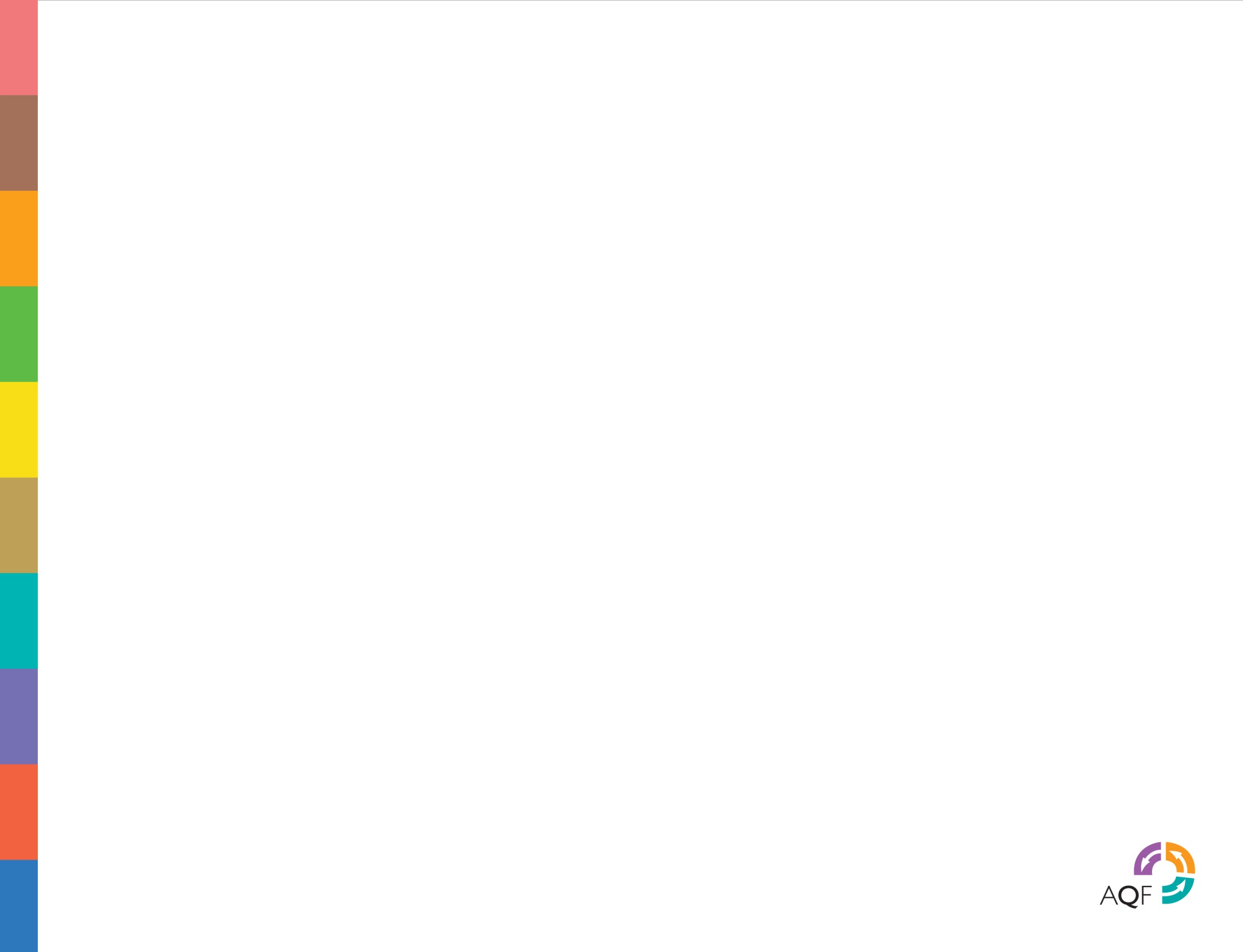 Masters Degree (Coursework) descriptor
Application of knowledge and skills: 
	Graduates of a Masters Degree (Coursework) will demonstrate the application of knowledge and skills:

-	with creativity and initiative to new situations in professional practice and/or for further learning
-	with high level personal autonomy and accountability 
-	to plan and execute a substantial research-based project, capstone experience and/or piece of scholarship
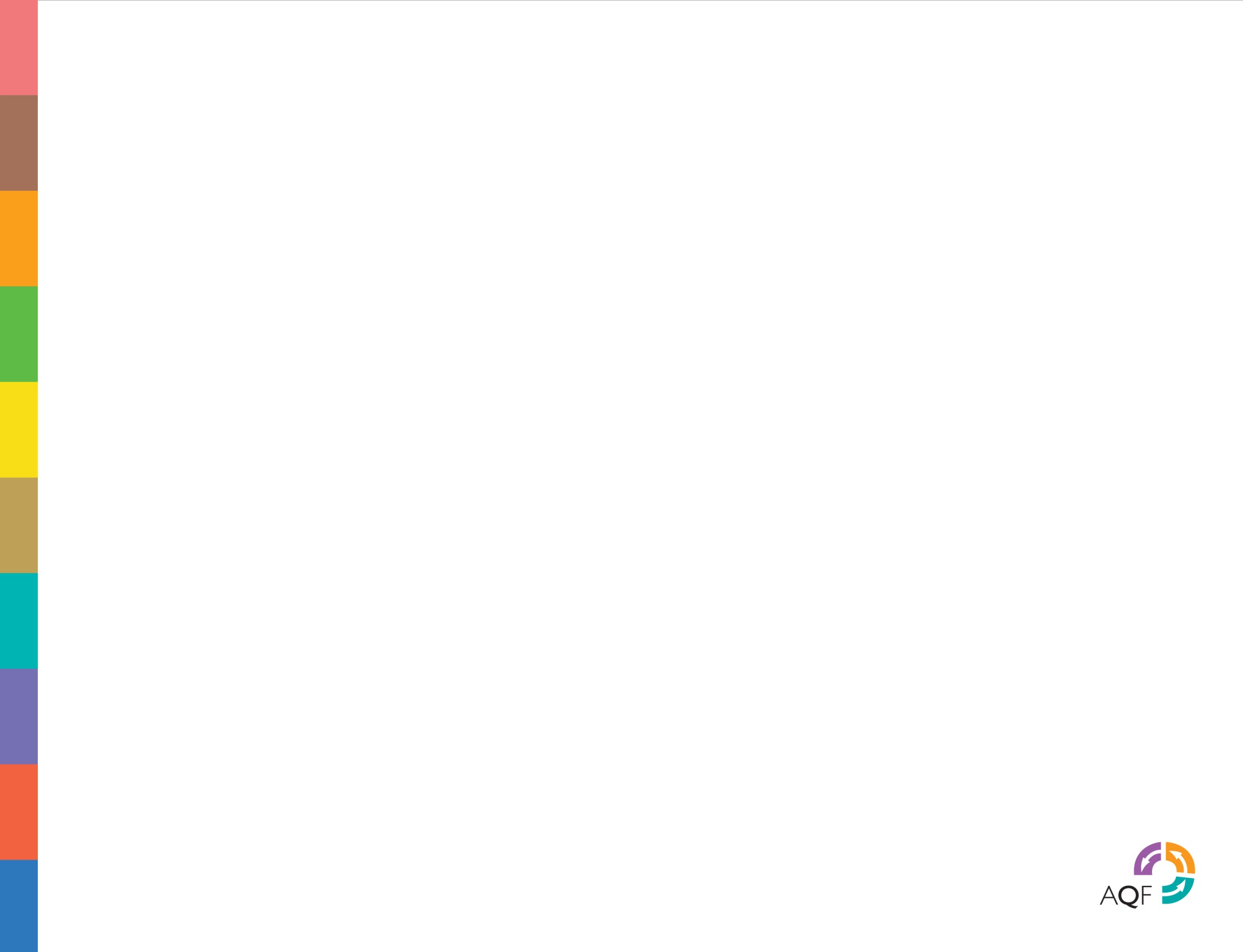 Volume of learning
The volume of learning assists with a greater understanding of the complexity of qualifications and assists with determining the amount of possible credit

The volume of learning identifies the notional duration of all activities required for achievement of the learning outcomes specified for a particular AQF qualification type
 
In the AQF, the volume of learning is expressed as full time equivalent years
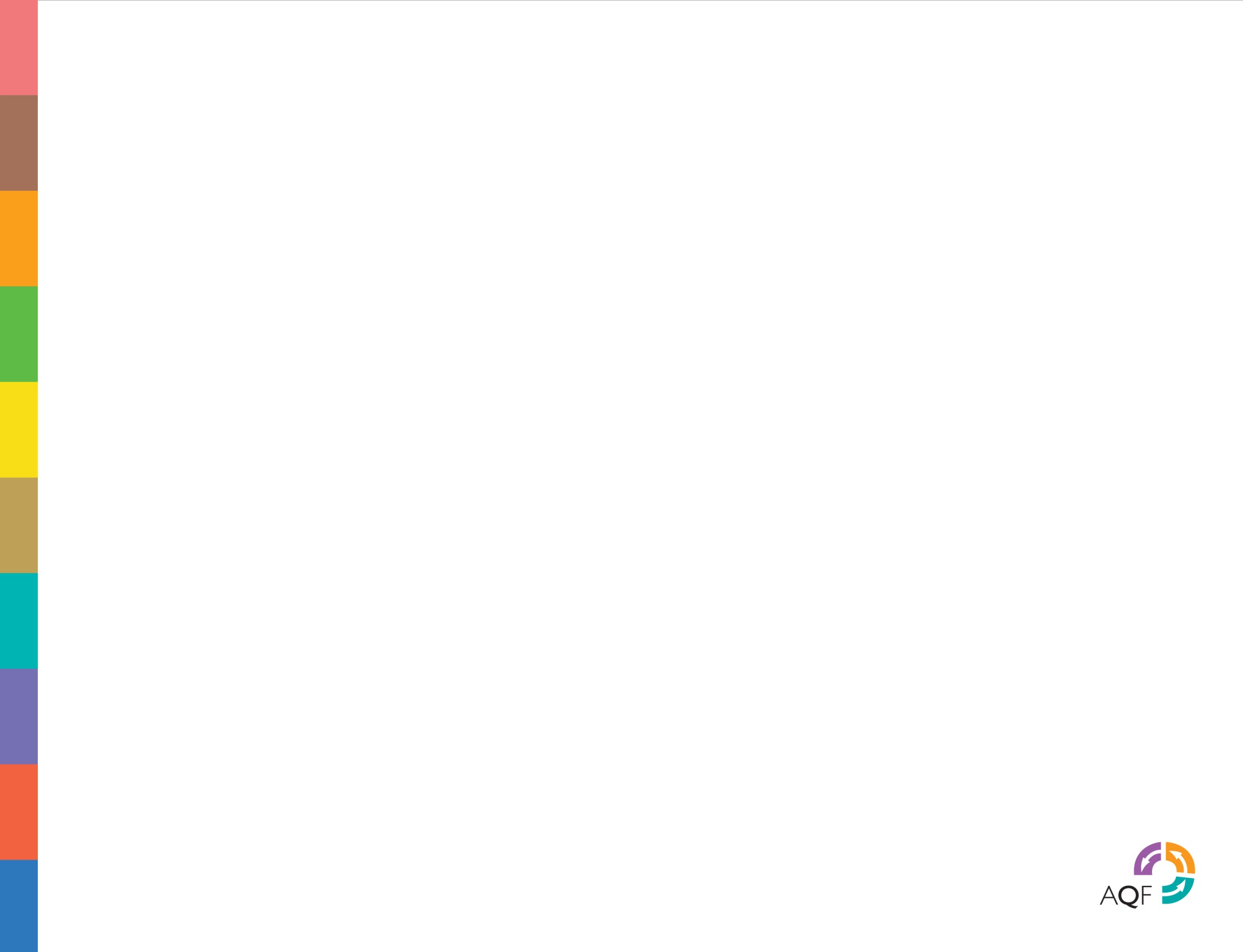 Volume of learning – Masters Degree (Coursework)
The volume of learning of a Masters Degree (Coursework) is typically 1-2 years:
in the same discipline: 
1.5 years following a level 7 qualification or
1 year following a level 8 qualification

in a different discipline: 
2 years following a level 7 qualification or
1.5 years following a level 8 qualification
[Speaker Notes: Ministers (and the higher education sector) asked the AQF Council to ‘fix’ the Masters Degree qualification type

No longer was there consistency, common understanding of what a Masters Degree meant, shorter and questions being raised about whether particular qualifications were in fact Masters Degrees etc – no longer meeting the AQF specifications

This expression of volume is a means of identifying the pathways from previous levels and the additional learning that may be required by graduates of qualifications at different levels 

(Come back to this after the next slide)]
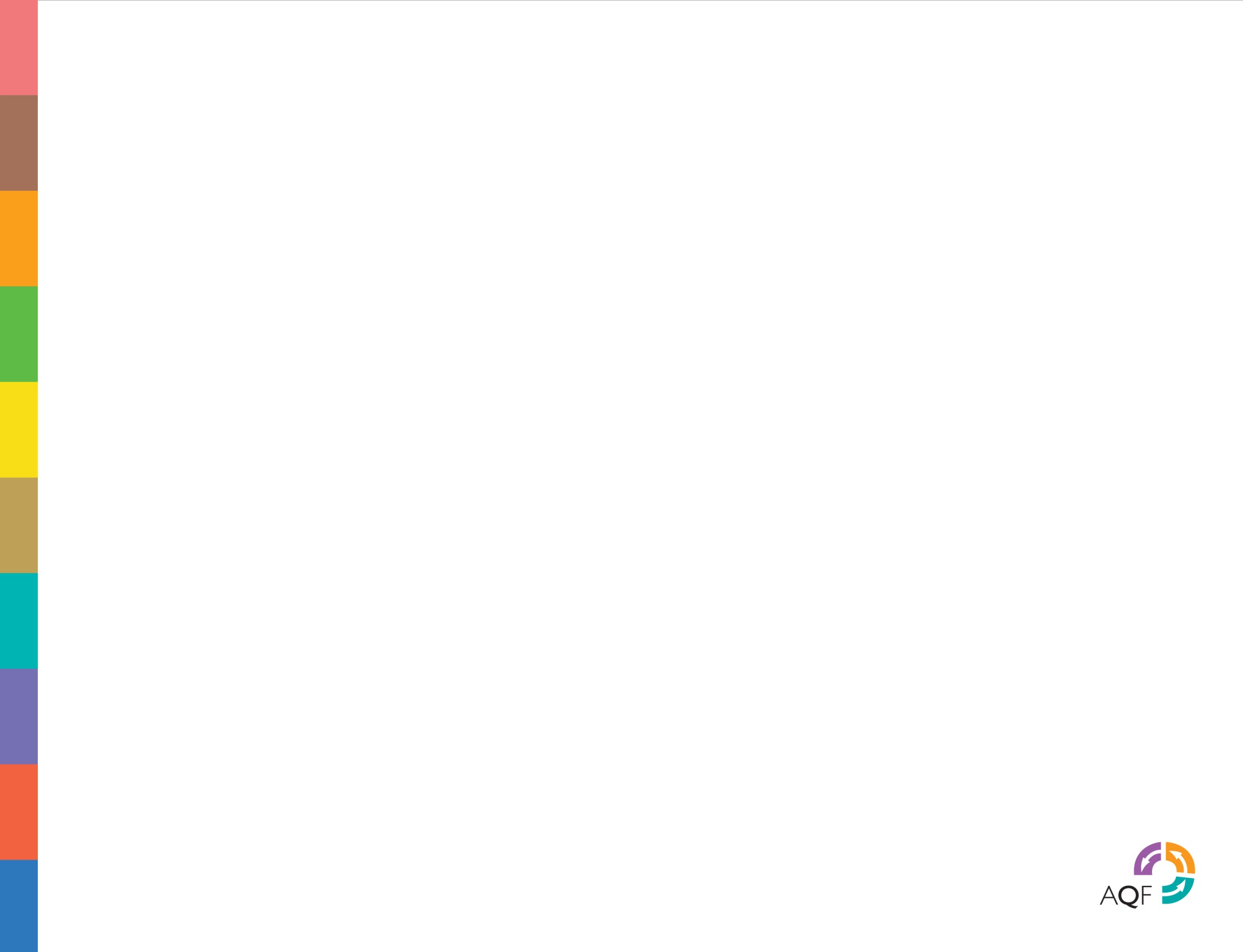 Qualification type specifications
Describe how the AQF is applied in the accreditation and development of qualifications

Includes reference to the levels criteria, qualifications descriptors and the volume of learning which must be ‘sufficient for graduates to achieve the learning outcomes’ for a level 9 qualification

Includes reference to the policy framework of the AQF
[Speaker Notes: The AQF includes the specifications for the application of the AQF in the accreditation and development of qualifications. 

Qualifications must be designed so that the breadth and depth of learning outcomes (for level and qualification type) can be achieved by graduates

The specified knowledge, skills and application of knowledge and skills in the learning outcomes must be evident in all qualifications,
 although the proportion may vary to suit the purpose of the qualification

The AQF does not specify content. It is the responsibility of those who develop and accredit qualifications to ensure that 
the discipline content is applied appropriately for the level and the qualification type.

Professional, statutory or regulatory bodies must be involved if the qualification leads to professional registration of any sort.

Coherence means that the learning outcomes are meaningful in terms of preparing for a whole profession or preparing for next level of study.

Each qualification type requires graduates to be prepared for work and further learning to support student mobility through their learning and careers.]
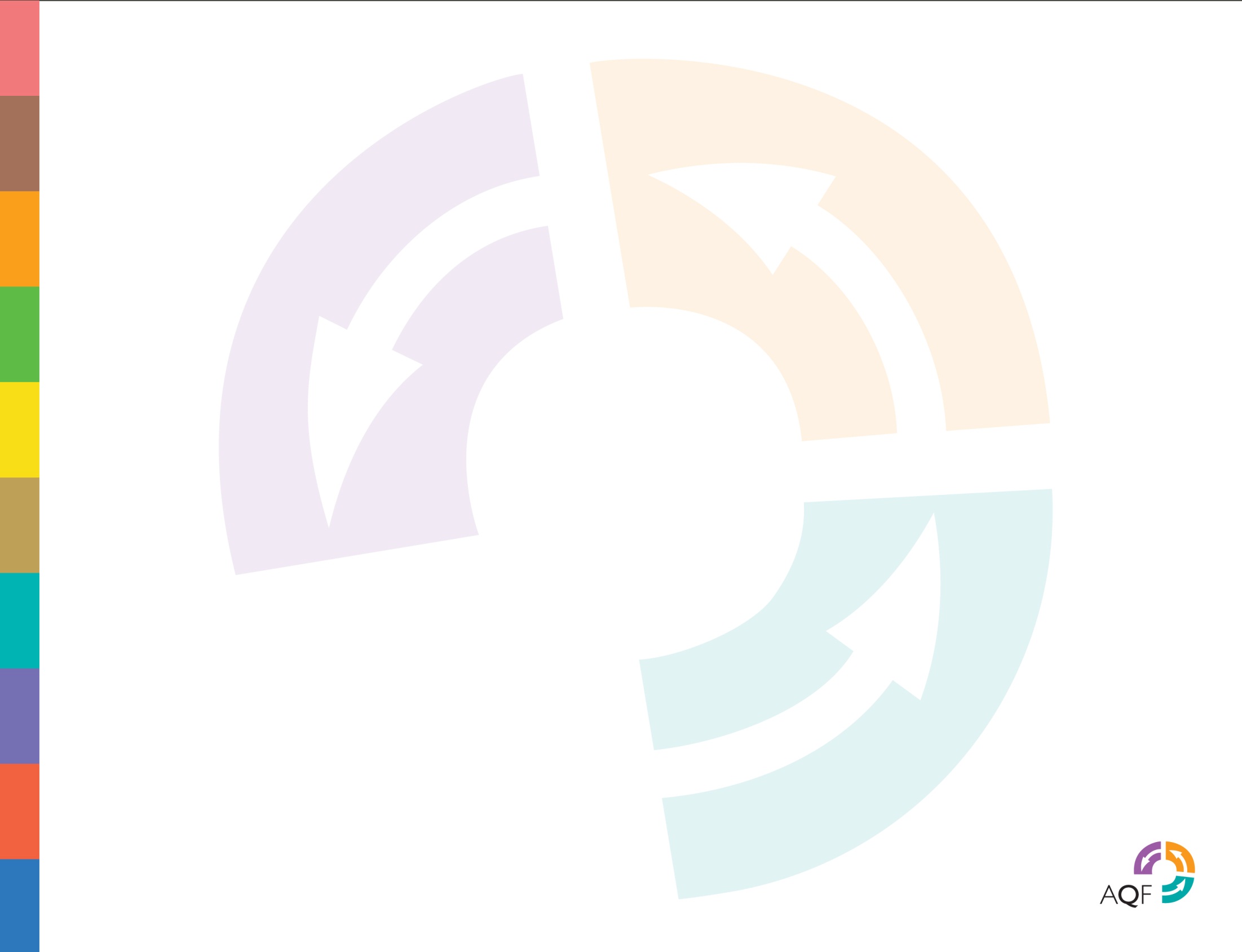 The AQF Council’s explanation 

Organisations responsible for developing, accrediting and issuing AQF qualifications must ensure the volume requirements are met and are sufficient for graduates to achieve the learning outcomes

Sufficiency of volume is a matter of professional judgement which references the AQF definition

All activities for the achievement of learning outcomes should be taken into account

Credit for entry into the qualification must be clearly distinguished from credit received for components of the qualification

Variation in the volume of learning must be justified
[Speaker Notes: Explanation in response to the ABDC position paper

Sufficiency and how this is justified is the key

Volume of learning is expressed in terms of full time equivalent years – may need to consider/bear this in mind if you are fast-tracking – i.e. 3 semesters = 1.5 years]
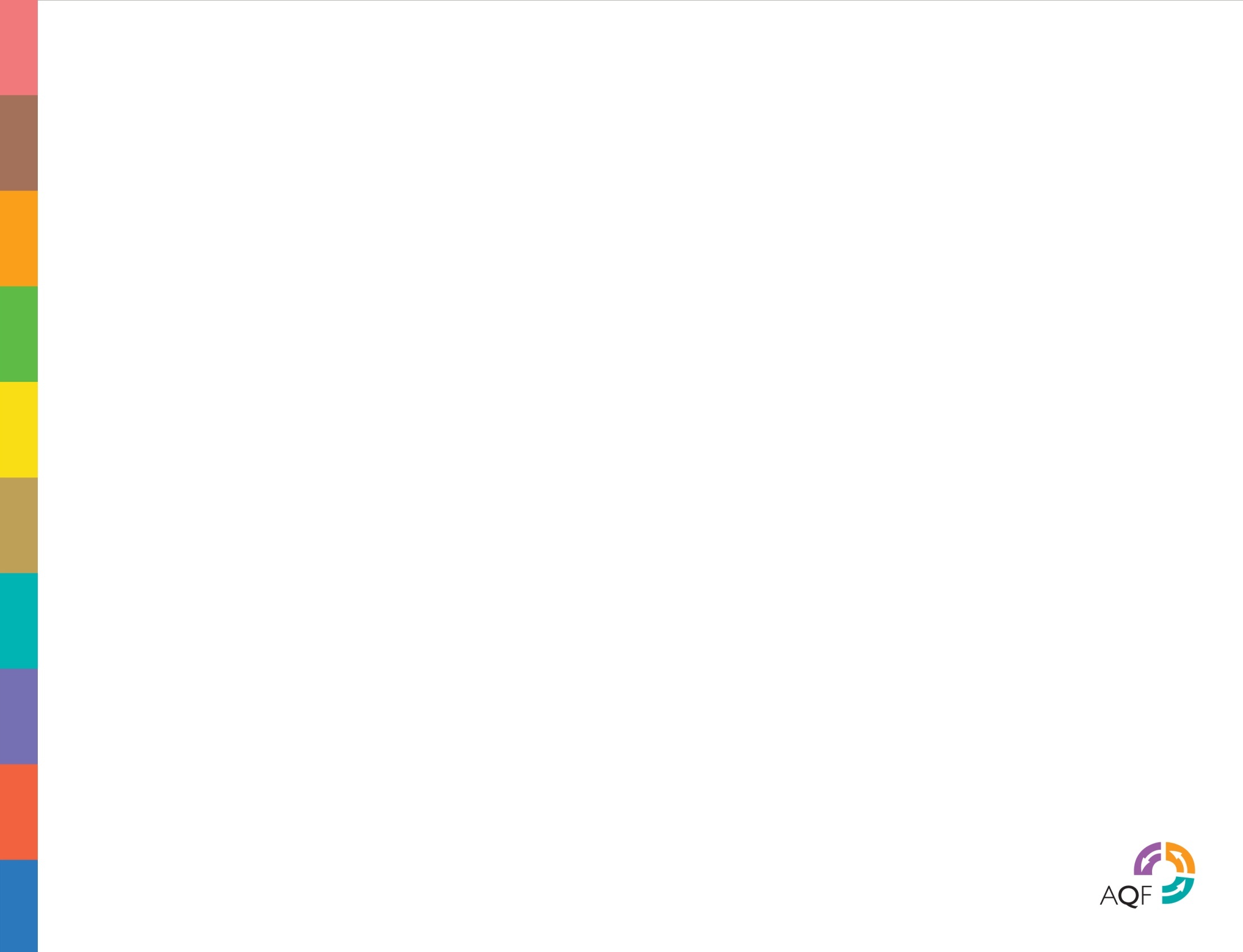 AQF is an integrated policy
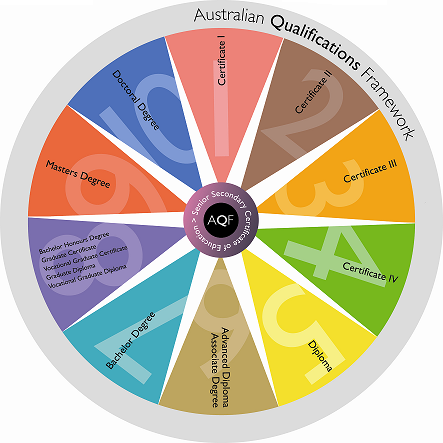 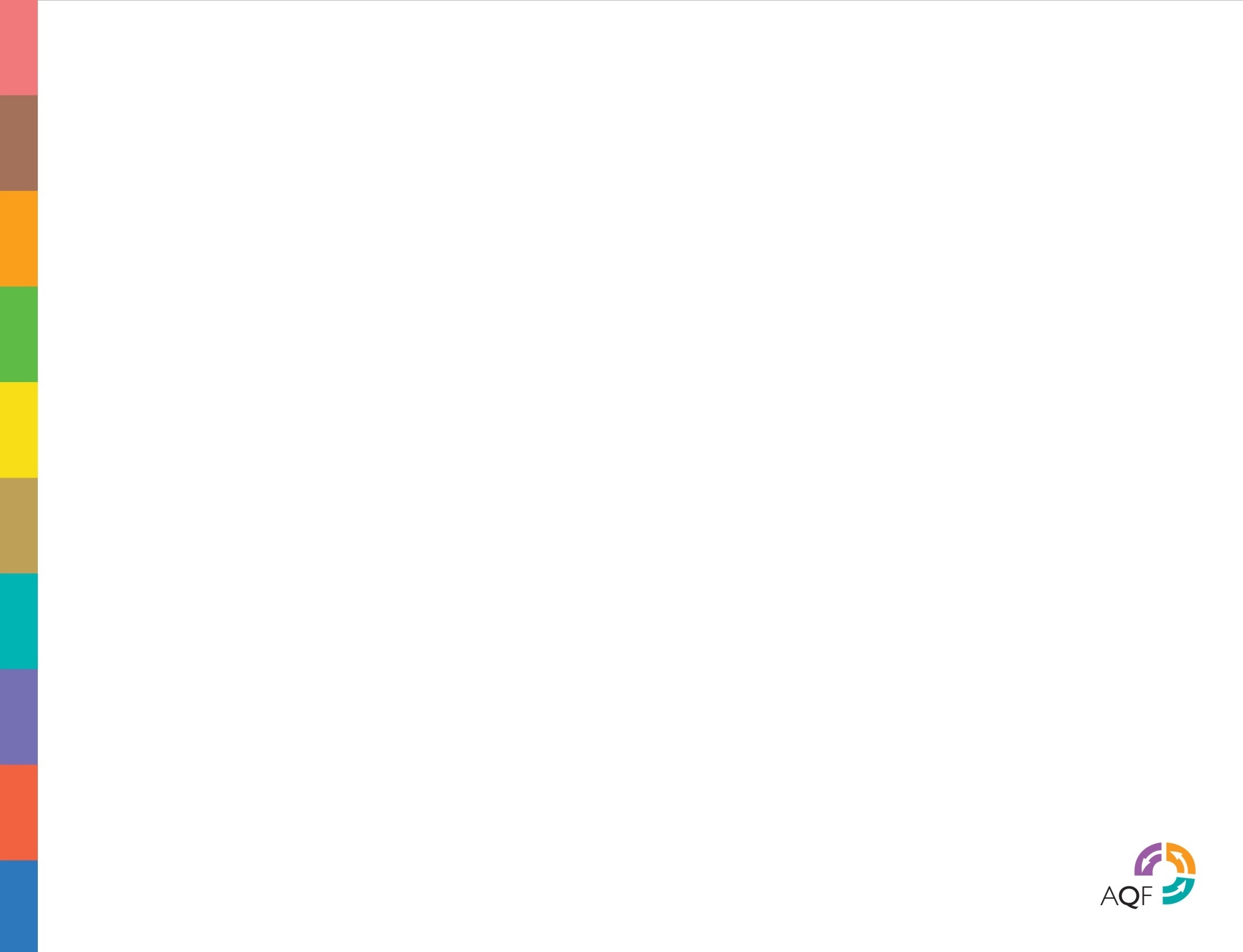 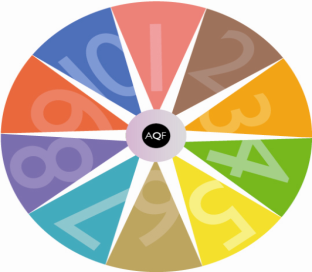 How the AQF operates
The legal basis for the AQF is through Commonwealth and State Governments’ legislation 
All AQF qualifications must be accredited by government authorised accrediting authorities (some providers have authority to self accredit)
Only government accredited providers can deliver, assess and issue AQF qualifications
Providers must meet minimum standards to be accredited and to retain accreditation; accrediting authorities monitor providers to ensure the quality of qualifications issued
[Speaker Notes: The operation of the AQF occurs in the context of national arrangements agreed by our Commonwealth, State and Territory Governments. 
The legal basis for the AQF is through Commonwealth and State Governments’ legislation for the provision and funding of education.  
Legislation collectively requires that all AQF qualifications must be accredited by government authorised accrediting authorities; 
some providers such as our public universities are empowered to accredit their own qualifications. 
Only government accredited providers can deliver, assess and issue AQF qualifications. 
Providers must meet minimum standards to be accredited and to retain accreditation. 
Accrediting authorities monitor providers to ensure the quality of qualifications issued. 
Even those providers that are empowered to self-accredit are monitored.
In summary, the AQF and the quality assurance arrangements for it are compulsory.]
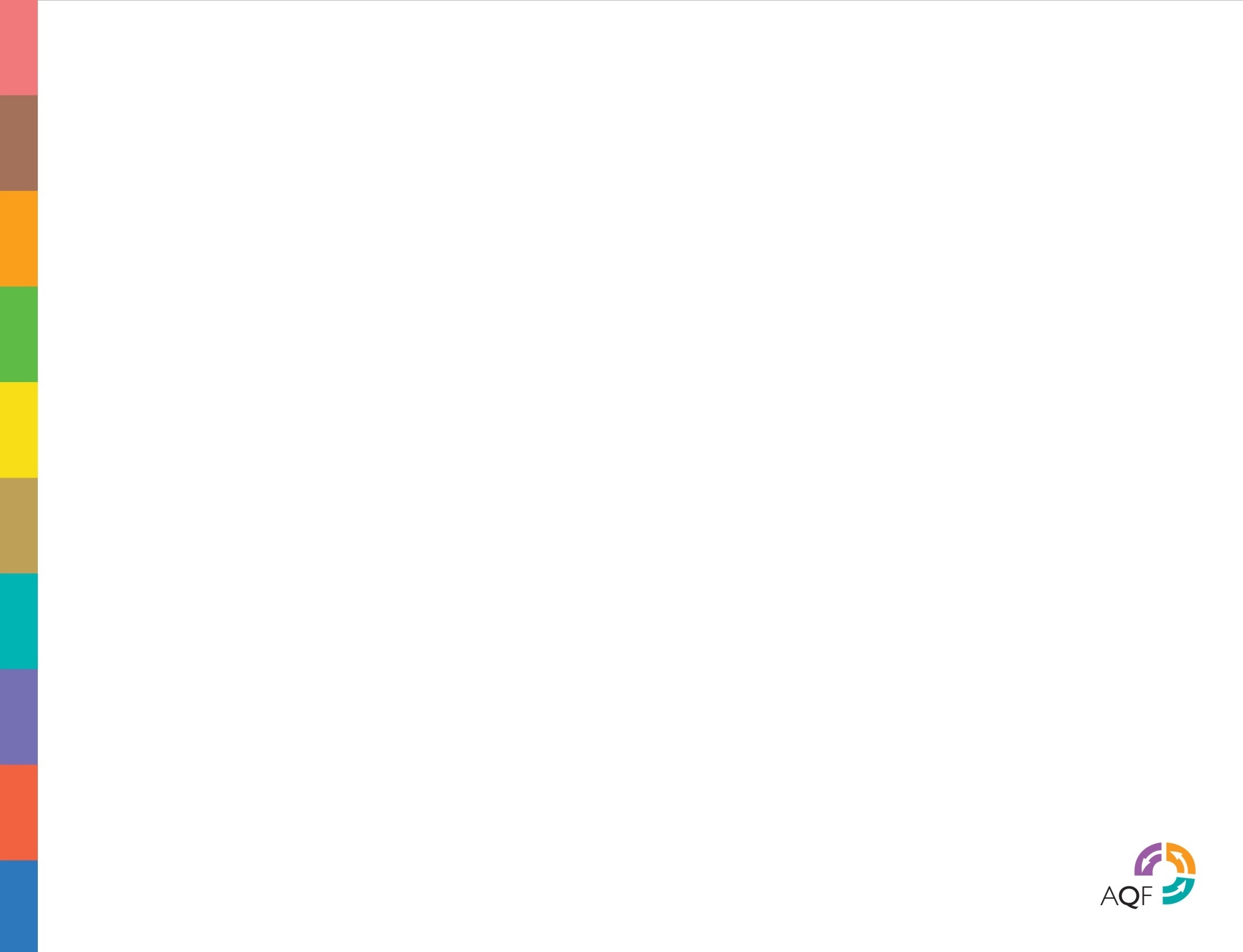 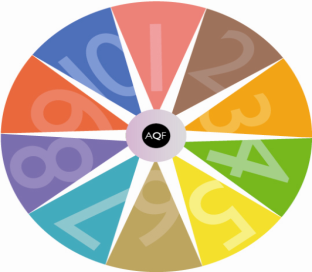 Relationship with TEQSA
TEQSA Qualifications Standards are based on the AQF

Qualifications Standards include reference to AQF specifications and policies

Qualifications Standards also include standards for non-AQF qualifications

TEQSA will monitor compliance with the AQF

AQF Council meeting with Higher Education Standards Panel and National Skills Standards Council
[Speaker Notes: In 2011 as part of the educational reforms,  Australia has moved away from its longstanding state-based accrediting authorities 
and has put in place national accrediting authorities for higher education (the Tertiary Education Quality and Standards Agency) 
and for vocational education and training (the Australian Skills Quality Authority). 
This has centralised and reinforced the importance of quality assurance to the Australian education system. 

TEQSA Qualifications Standards – p20 – 1 Higher education awards delivered meet the appropriate criteria….described in the AQF – specifications (1.1), titles (1.1.2), certification (issuance policy 2.1), pathways policy (section 3)
accreditation standards p14 – 1.1. The course of study meets the Qualification Standards
P15 - 3.1 – Admission criteria for the course of study are appropriate fir the Qual Standards level of the course of study and required learning outcomes
3.3 Credit for previous studies or skills (including articulation, RPL and credit arrangements) is consistent with the Quals Stds

From the AQF - Explanations not rulings – can’t predict how TEQSA will make decisions

Relationships between the agencies….TESSA

TEQSA
 
Implementation of the revised AQF commenced on 1 July 2011.
It coincided with the commencement of the national regulators for higher education and vocational education and training.]
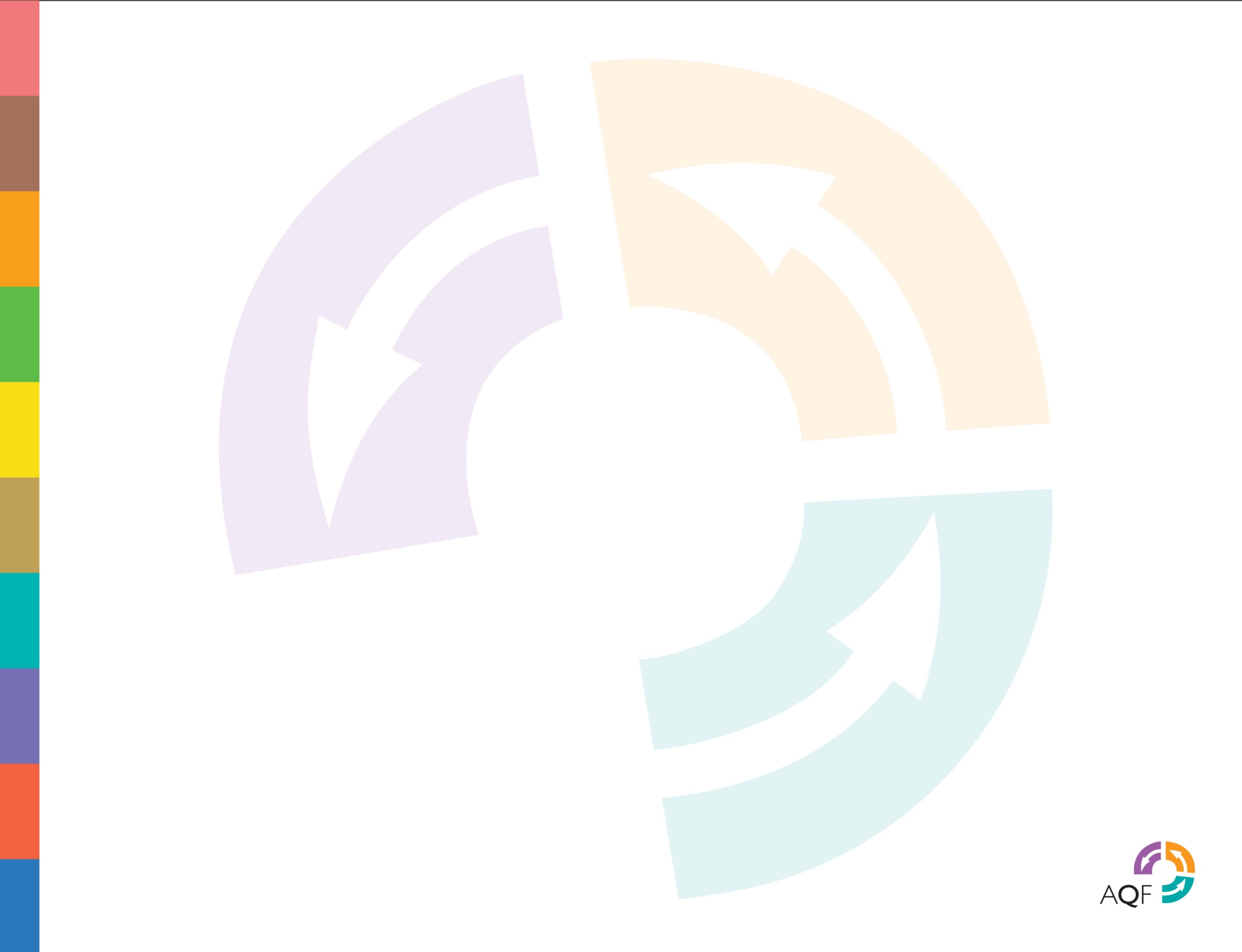 AQF Governance

AQF is owned and funded by all governments

AQF Council established under authority of national ministers for education and employment 

AQF Council’s role is to:
provide policy advice on qualifications
maintain, monitor and promote the AQF
support the users of the AQF

AQF Council members include independent chair, higher education, vocational education and training, senior secondary schools, employers, unions, governments, international observer
[Speaker Notes: The AQF is owned and funded by all Australian governments.
The AQF Council is a council of the national ministers for education, training and employment and is established under their authority.
 
The AQF Council is responsible to its two ministerial councils for providing strategic and authoritative advice on the AQF.  
The AQF Council has delegated authority to monitor and maintain the AQF, support its users and promote AQF qualifications to the community.
 
The AQF Council, as a standards setting body, is not responsible for implementation – supports implementation, TEQSA implements through its monitoring and auditing role, you implement through the application of the AQF
.
However it supports implementation and has the authority to provide advice nationally on what is happening with implementation – provide explanations about what is meant in aspects of the AQF – the ‘guardian’ of the AQF.

Its key partners are the regulatory and quality assurance agencies that are responsible for implementation.

The AQF Council is comprised of 10 members with expertise and experience in the following sectors: 
higher education, vocational education and training, schools, employers, unions and government.
It has an observer from New Zealand. 
Membership is non-representative with an independent chair to ensure that its advice benefits Australia’s education system as a whole.]
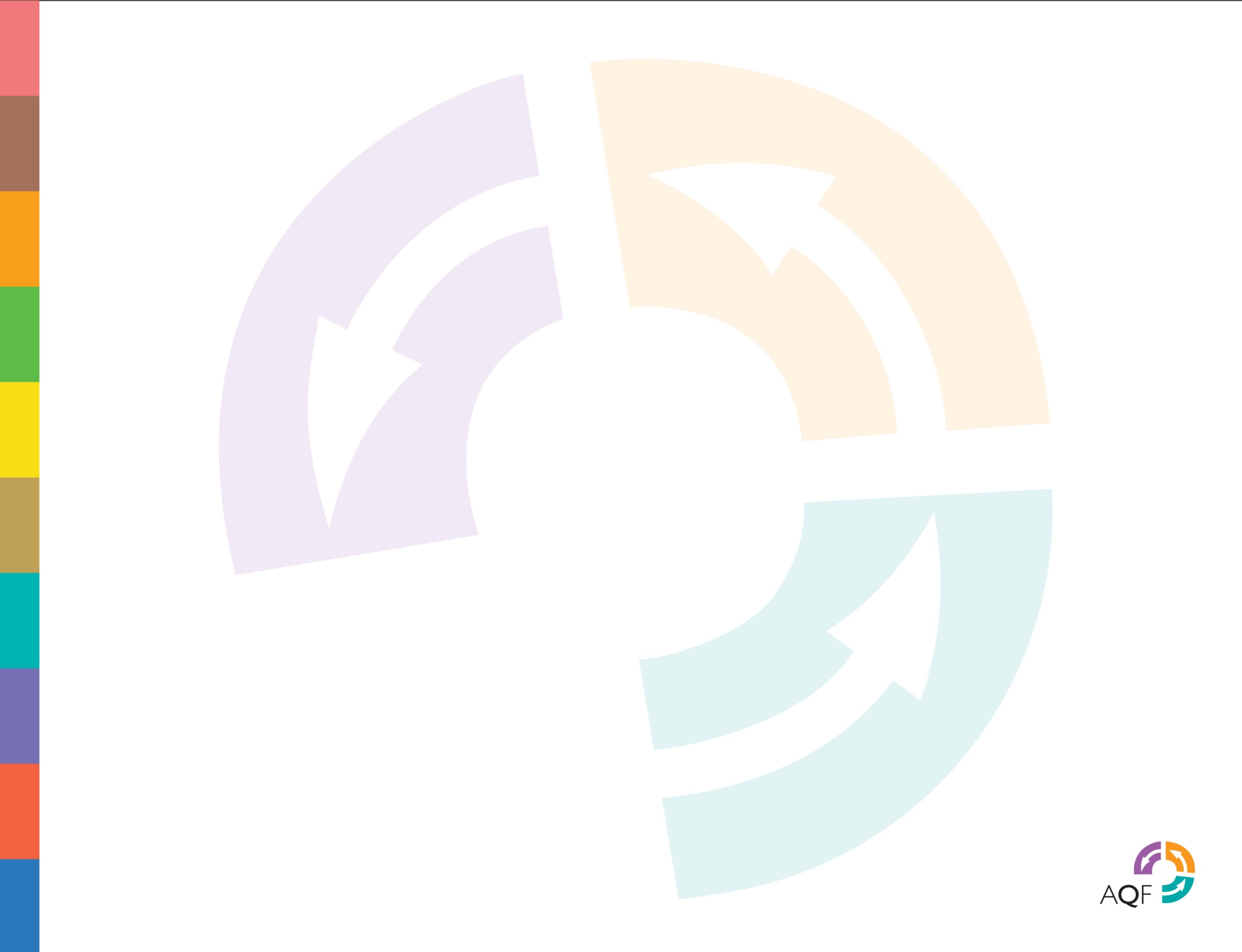 AQF Council is committed to:

Supporting Australia’s reputation for high quality qualification outcomes

Providing advice to ministers on qualifications standards
Working cooperatively with the standards setting bodies and regulatory authorities
Undertaking strategic evaluation of the AQF
Reviewing governance arrangements
Improving international recognition of Australian qualifications
[Speaker Notes: Commitment to maintaining the AQF and to stakeholders in strategic plan
3 strategic goals

AQF Council strategic plan – on the website

The AQF Council is committed to supporting those using the AQF.
In particular it will provide explanations and work with qualification accrediting authorities.
It views establishing working relationships with professional accrediting authorities as a priority in the implementation phase.]
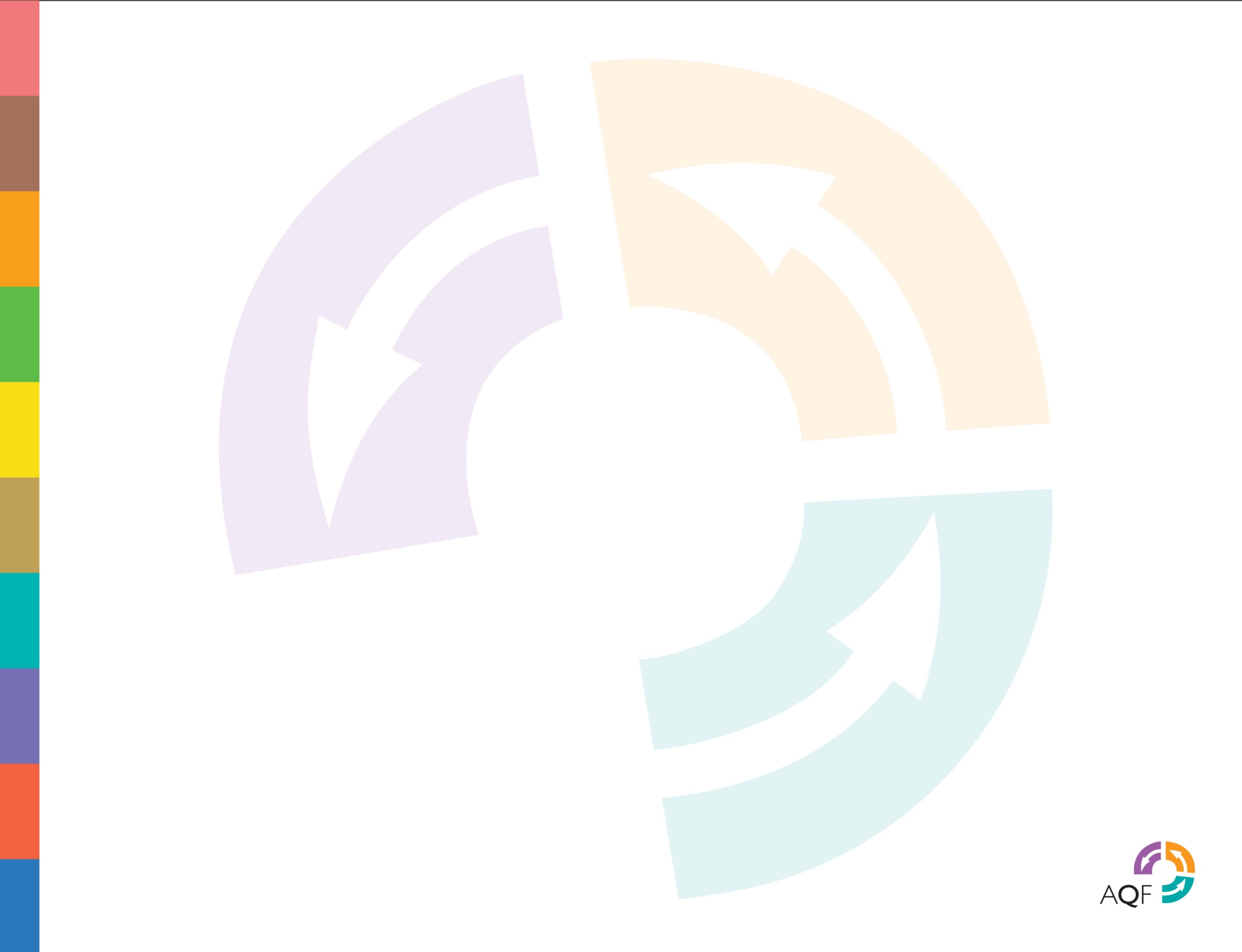 AQF Council is committed to :

Ensuring the integrity of the AQF
Supporting implementation – advice, workshops, engaging in public debate, supporting the development of pathways
Actively working with stakeholders to support implementation
Ongoing review of the AQF to maintain relevance

Promoting the use of the AQF
Establishing links with authorities responsible for recognising qualifications, skills or credentials
Promoting the AQF in other sectors and exploring the potential for adding to the AQF
Building links with other countries
[Speaker Notes: AQF Council strategic plan – on the website

Supporting implementation...]
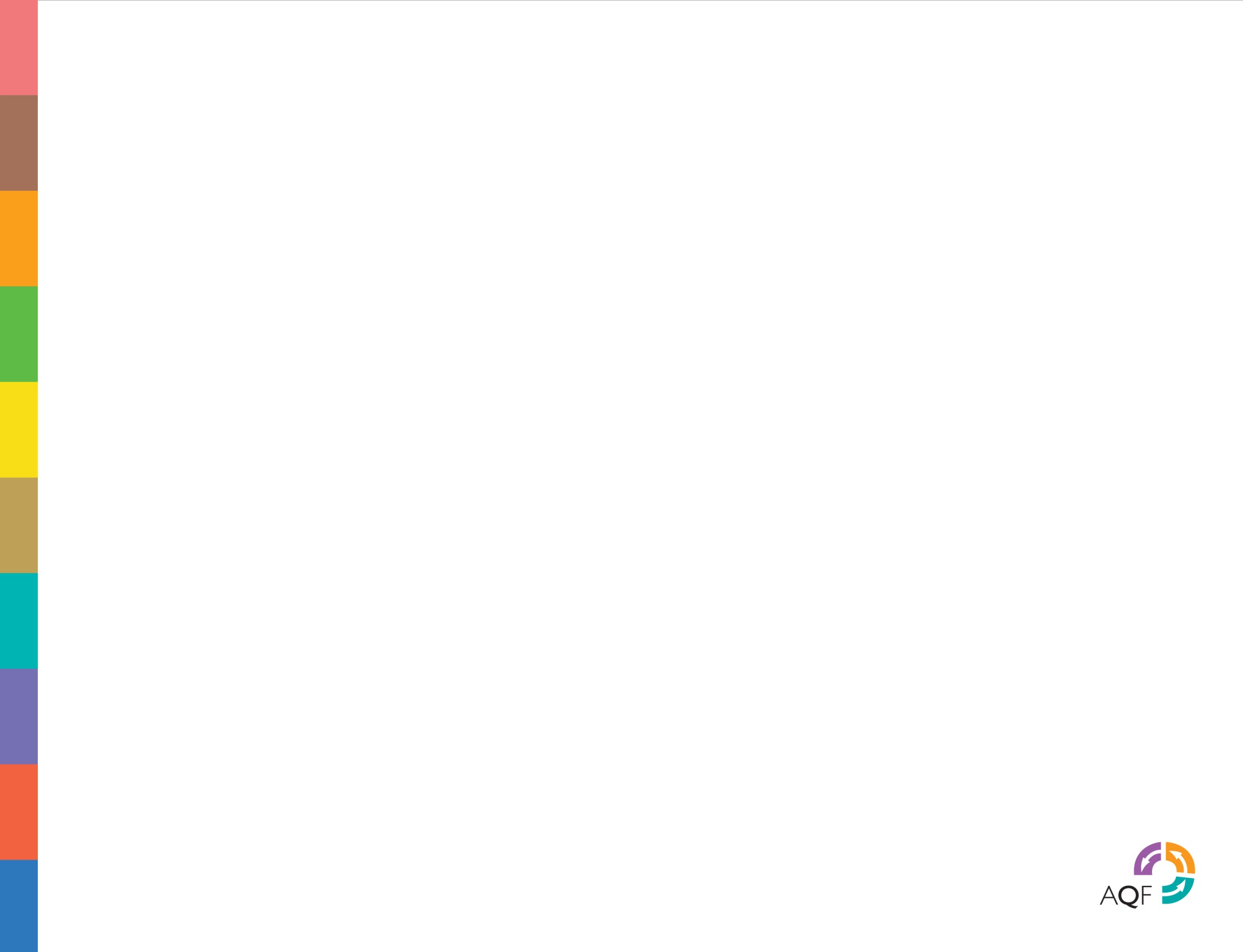 Implementation timelines
Implementation of the AQF revisions commences on 1 July 2011

	For higher education, use of the AQF commenced from the date of commencement of TEQSA (29 January 2012)

	All qualifications must meet the new requirements by 1 January 2015 – need for accrediting bodies and institutions to have transition policies and processes in place
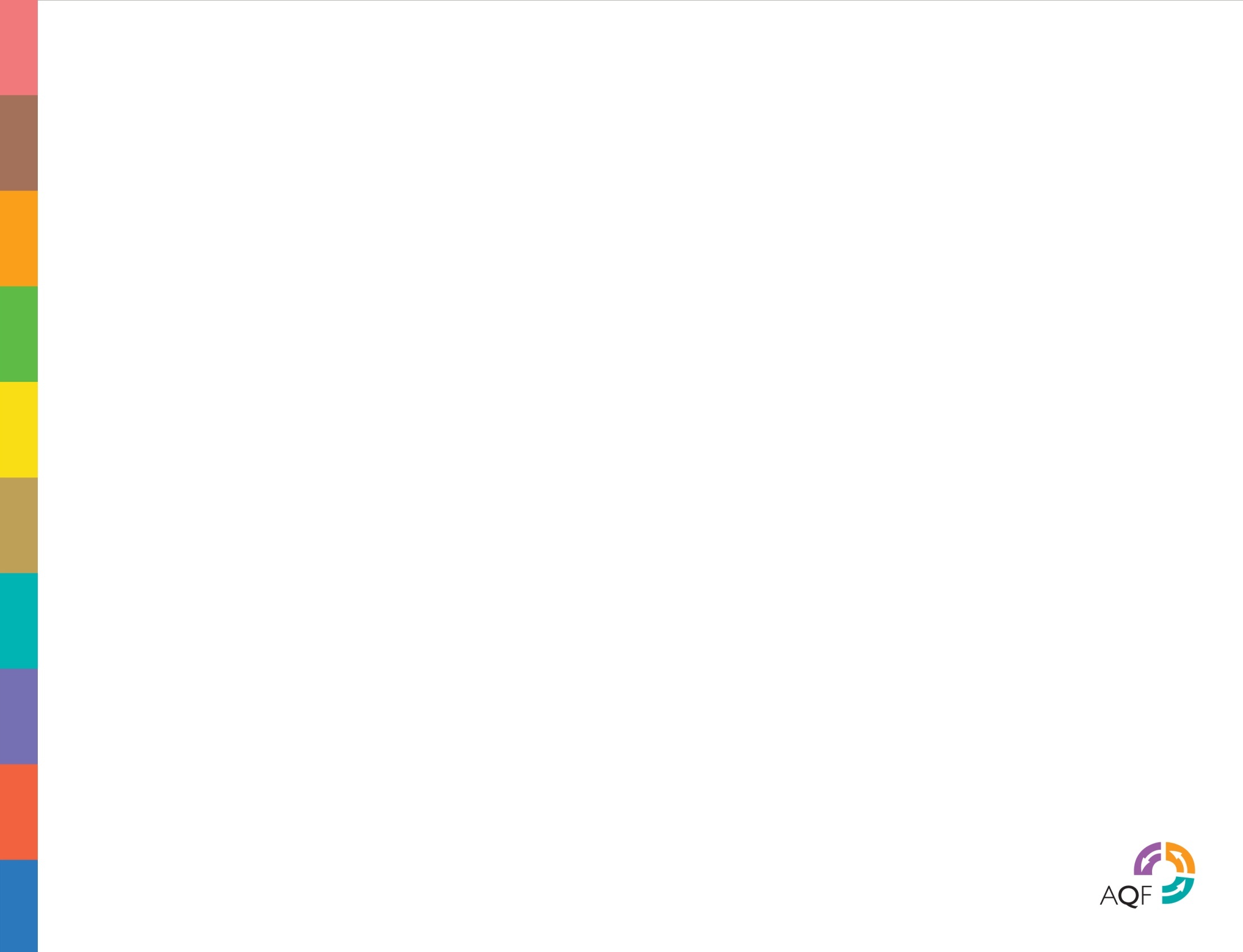 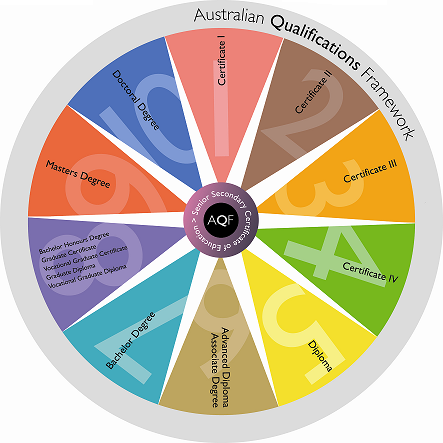 [Speaker Notes: Questions]
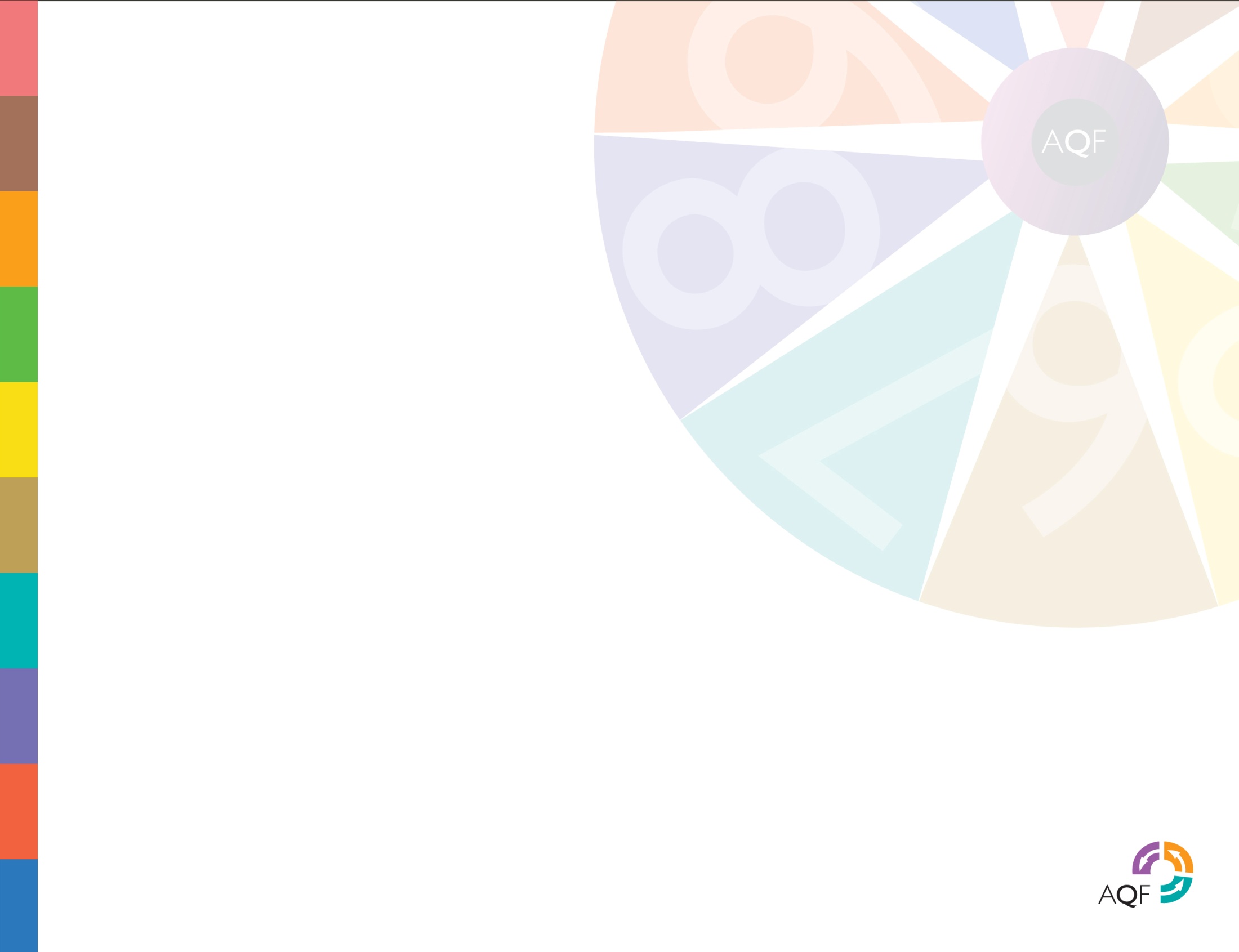 ﻿
Contact AQF Council
Executive Director: Ann Doolette
Enquiries: aqfc@innovation.gov.au 
				+61 8 8406 4735
Visit website: www.aqf.edu.au
Subscribe to newsletter: 							                    					aqfc@innovation.gov.au